L’Amérique: puissance du Nord, affirmation du Sud
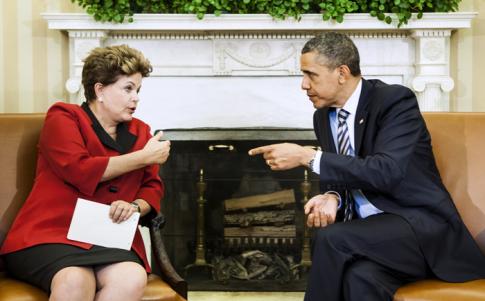 Rencontre à Washington entre Barack Obama et Dilma Rousseff (9 avril 2012)
Le bassin caraïbe: interface américaine et mondiale
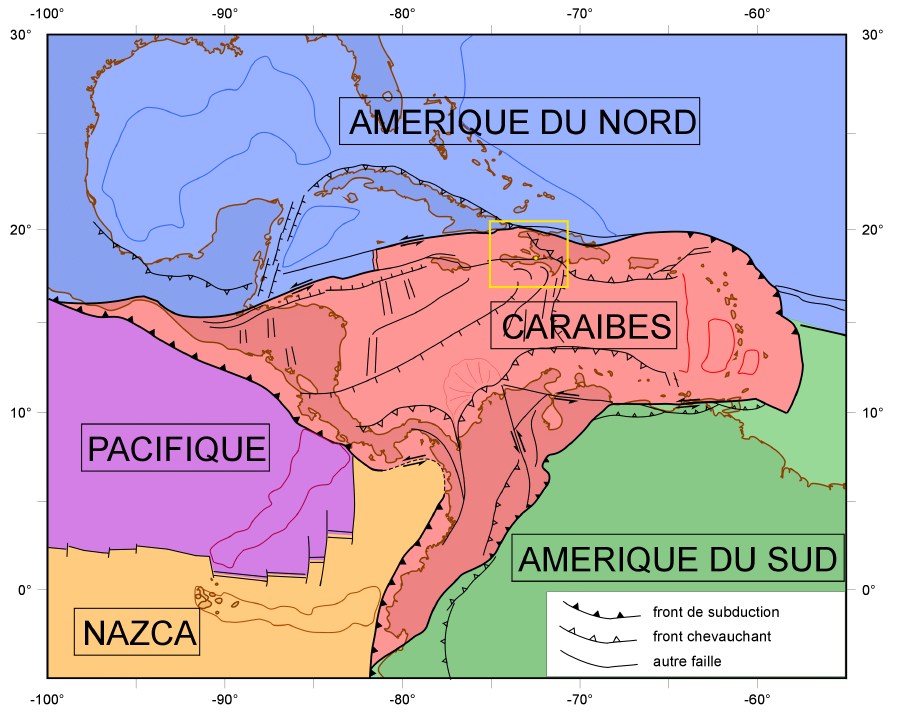 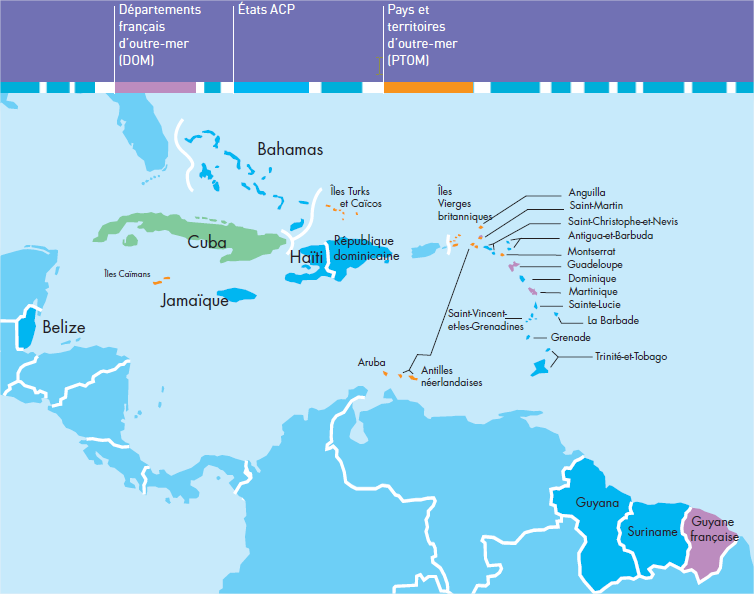 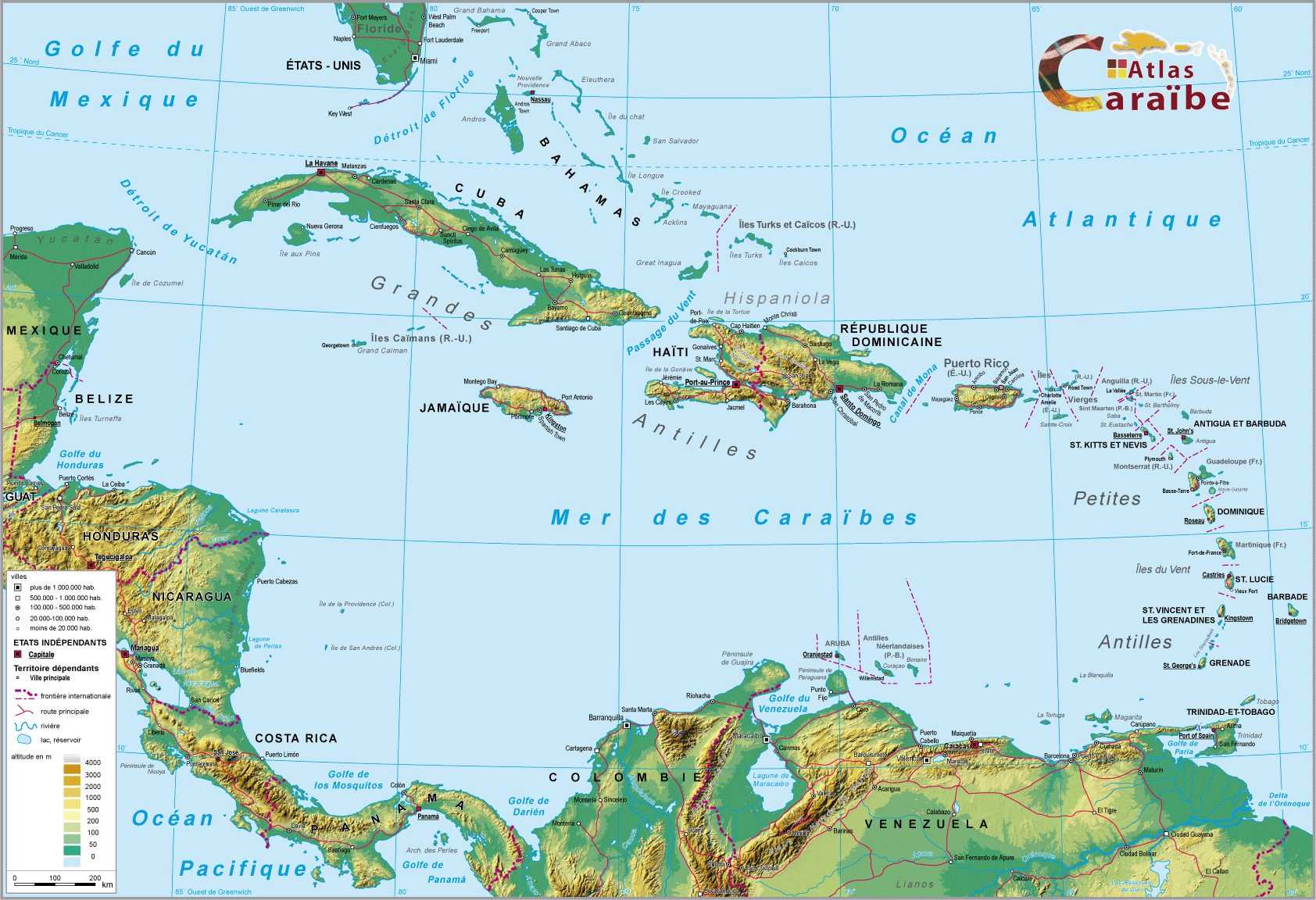 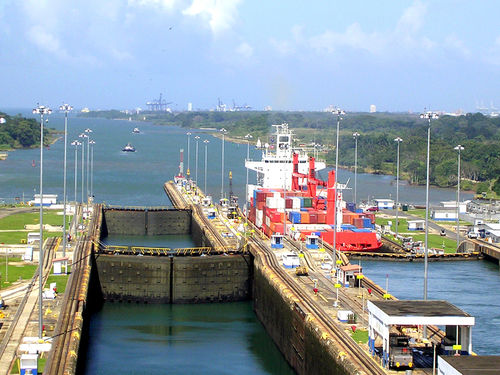 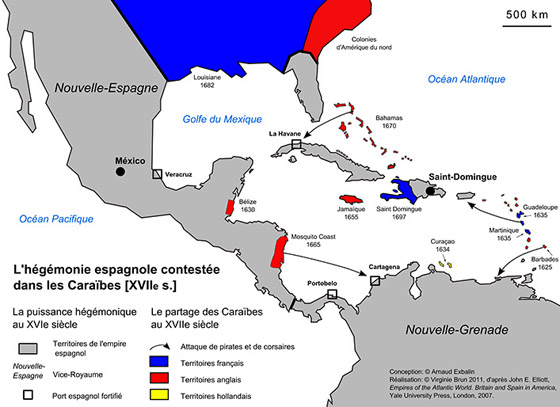 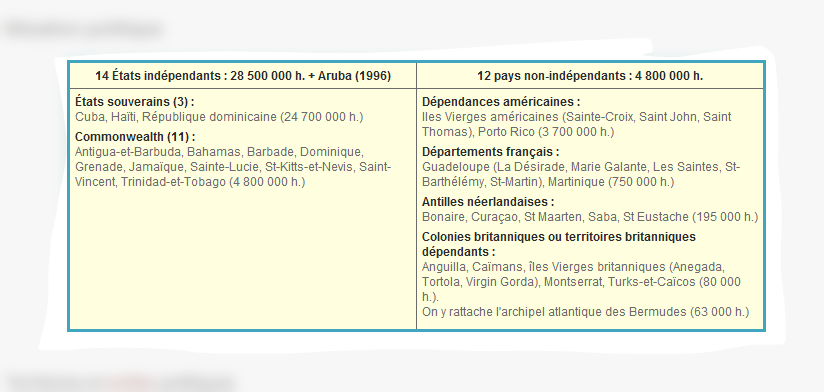 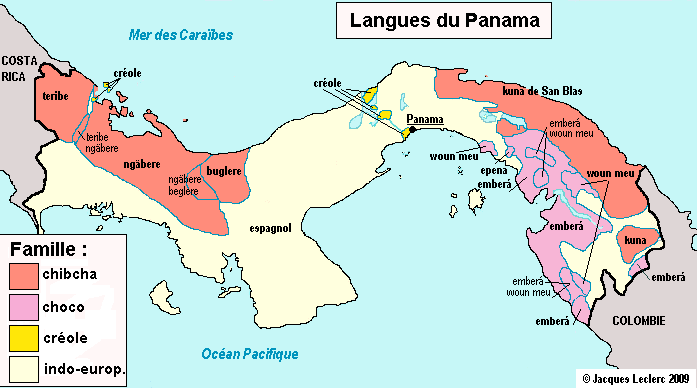 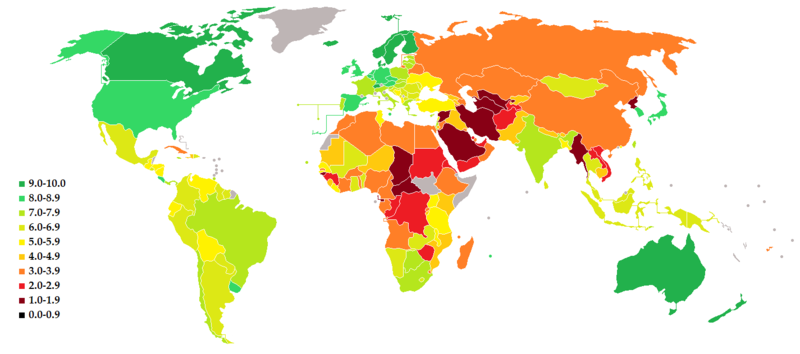 Indice de démocratie 2011
Ecluse de Gatun (près de la ville de Colon), 1ère écluse depuis les Caraïbes vers le Pacifique
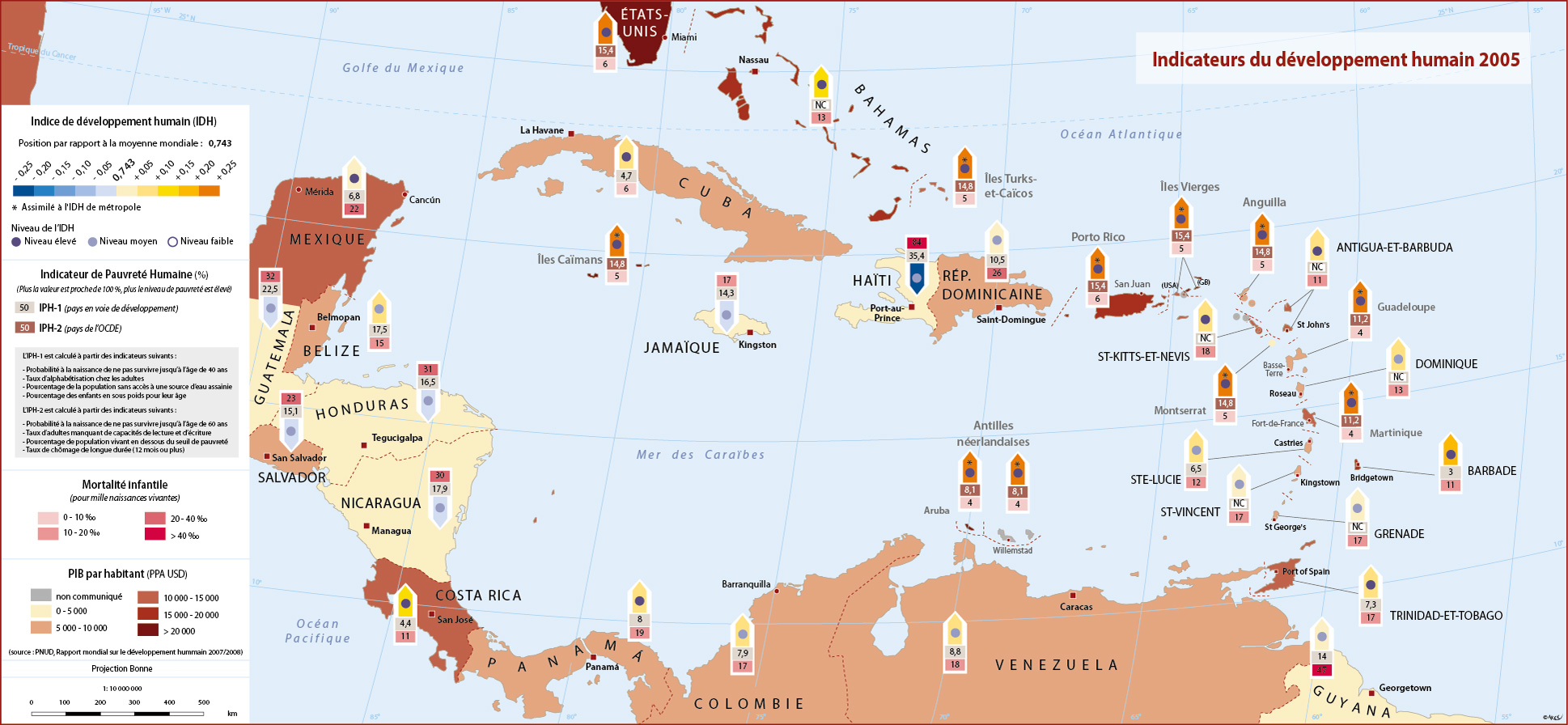 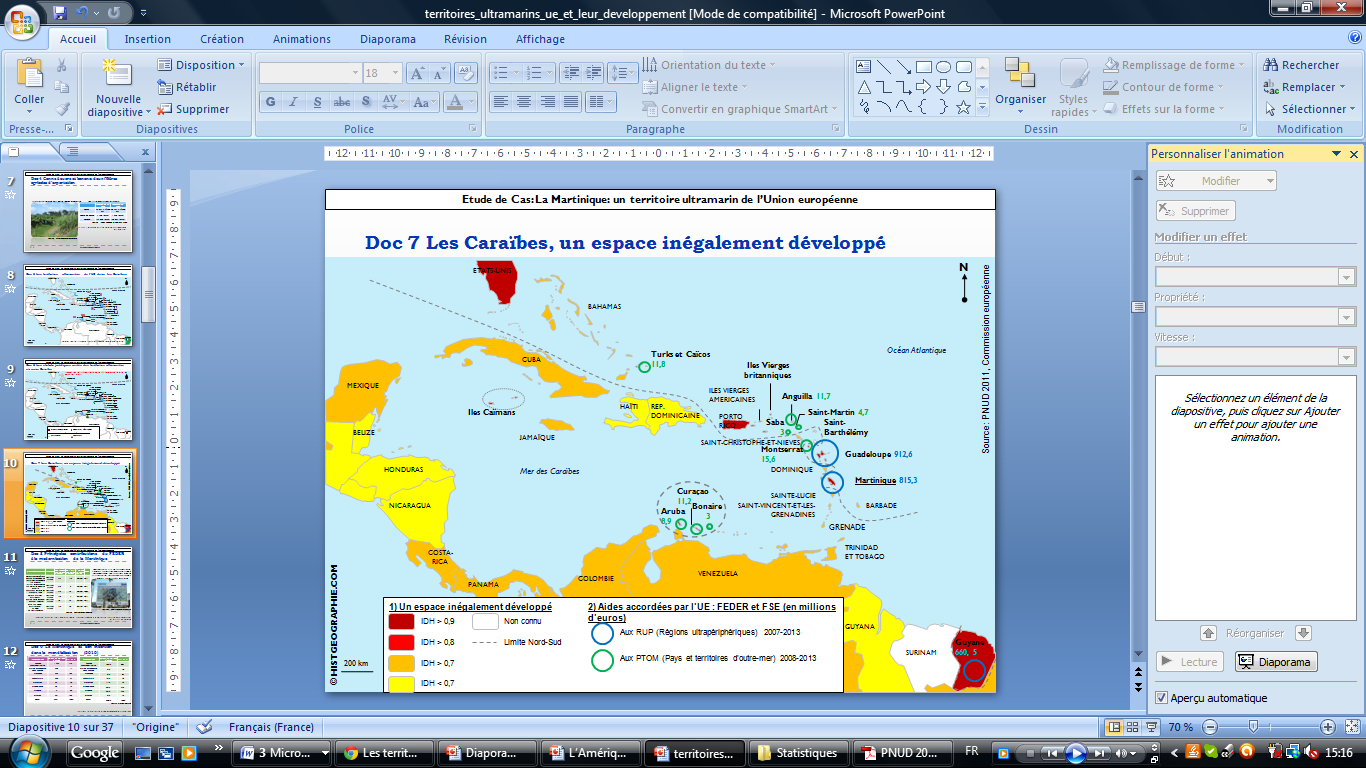 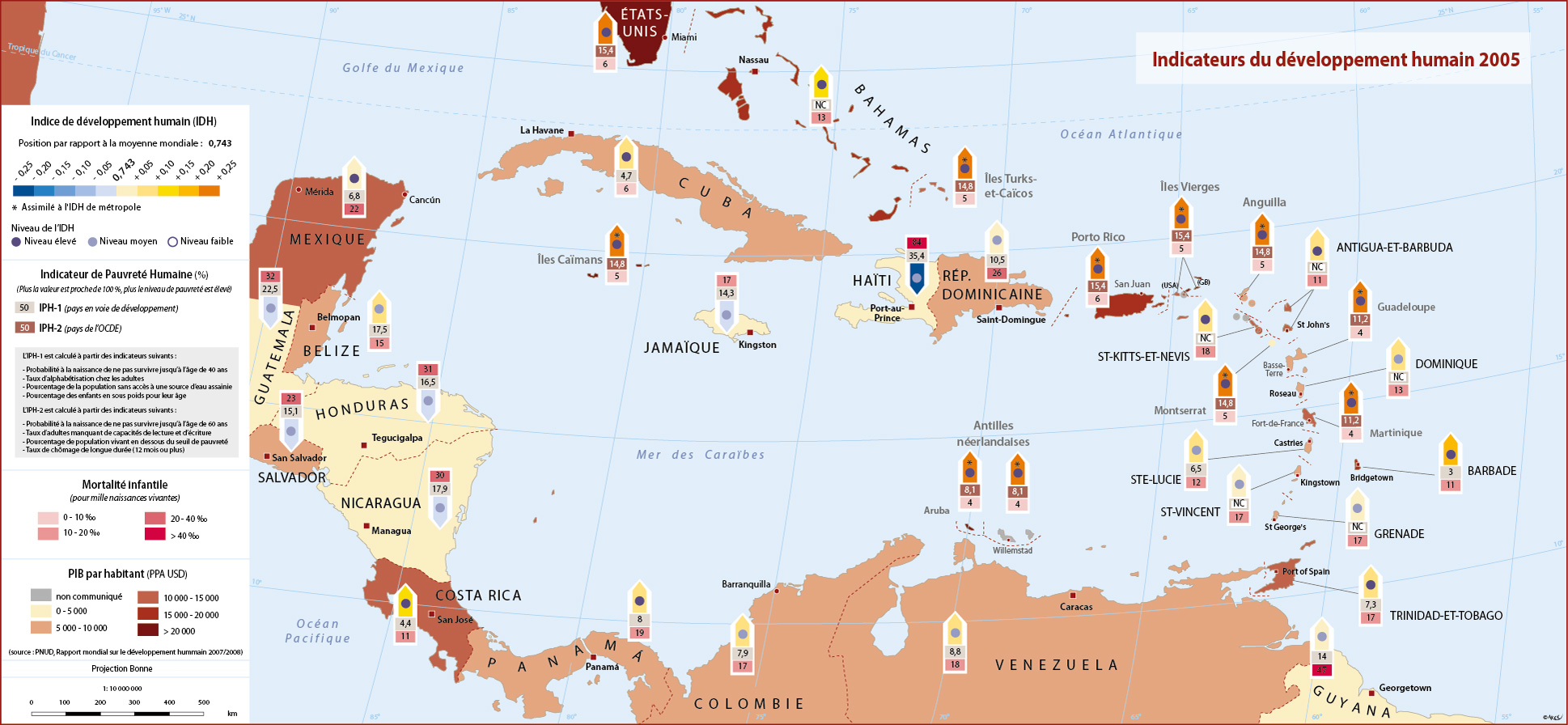 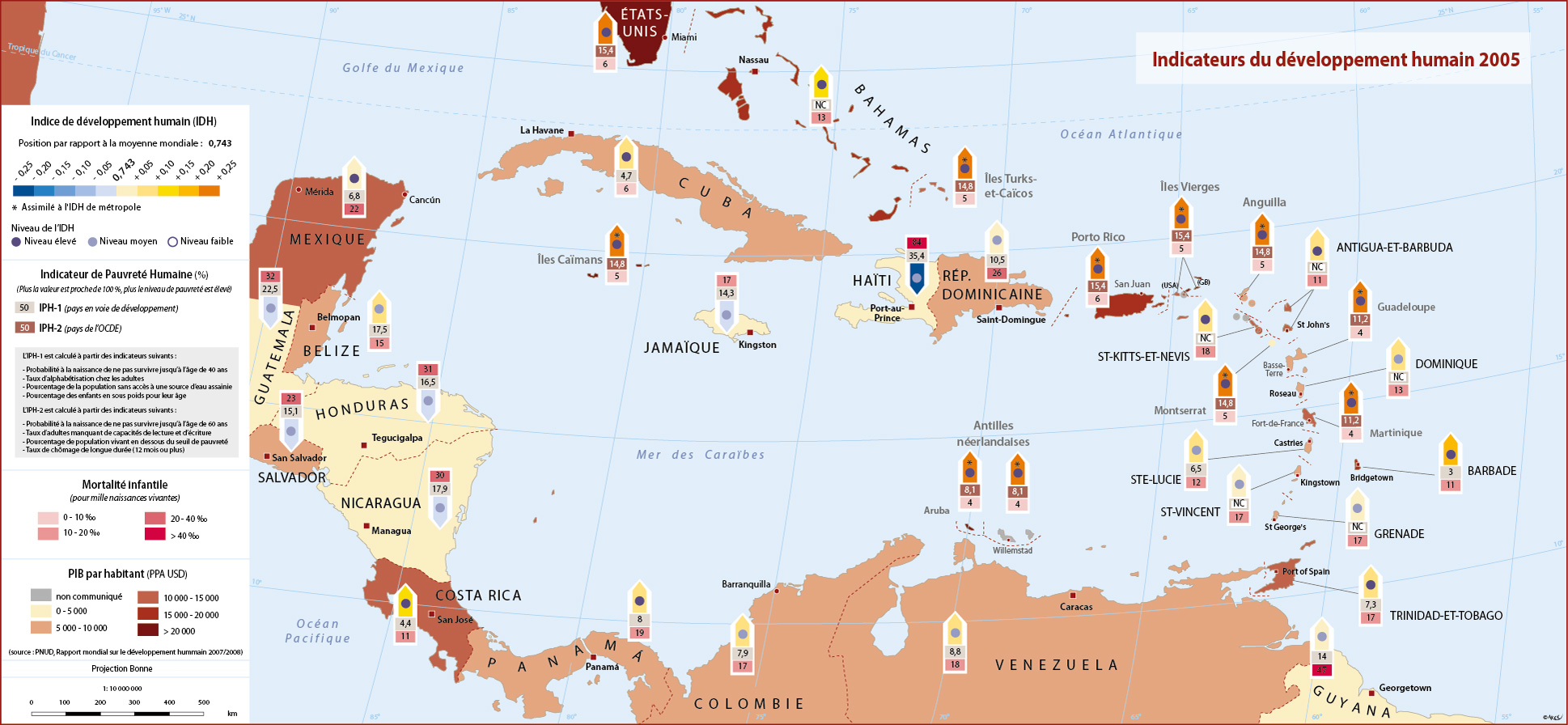 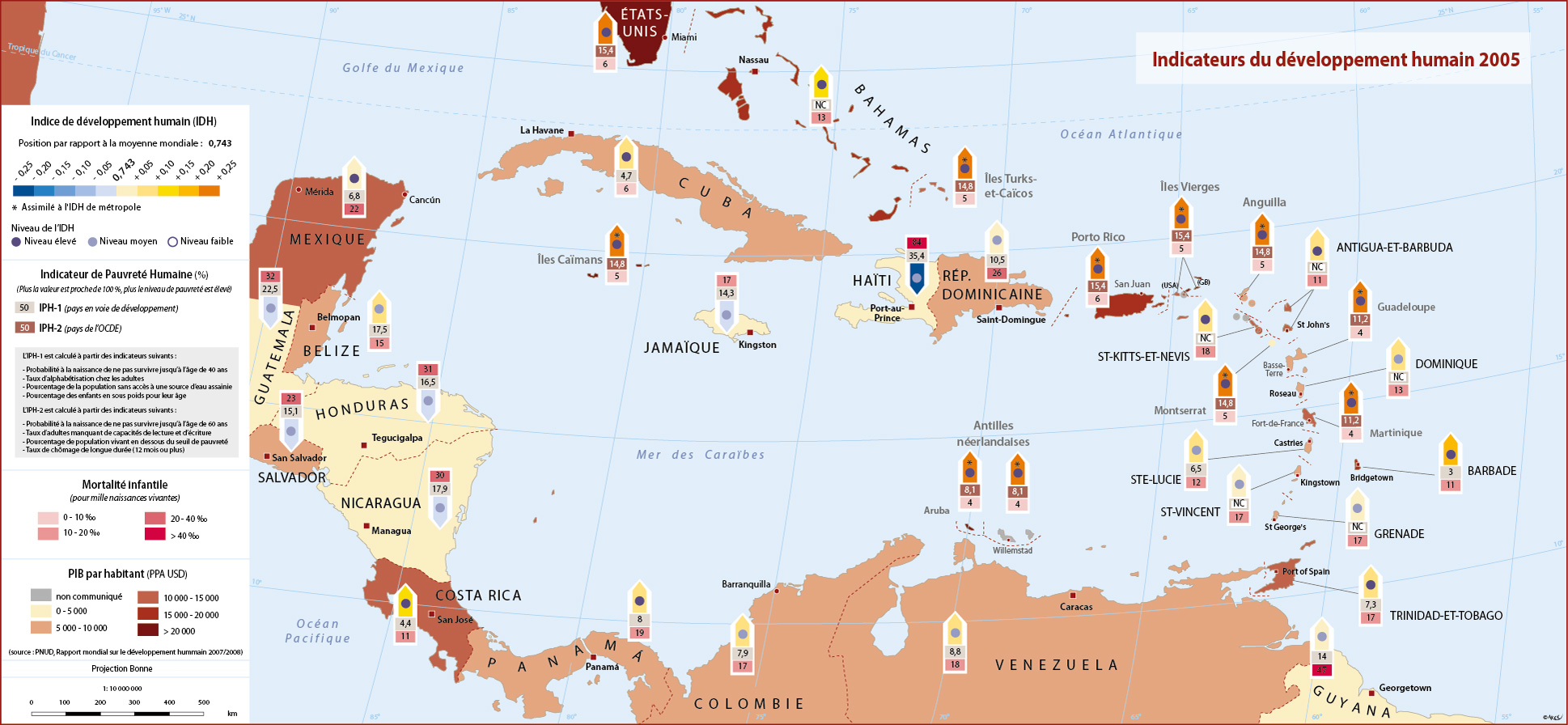 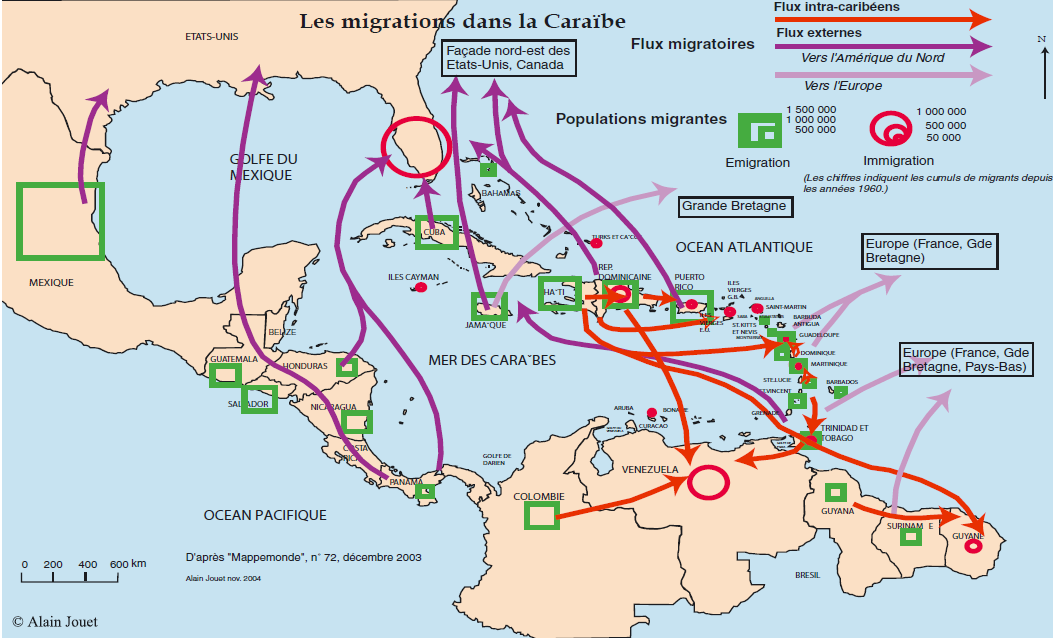 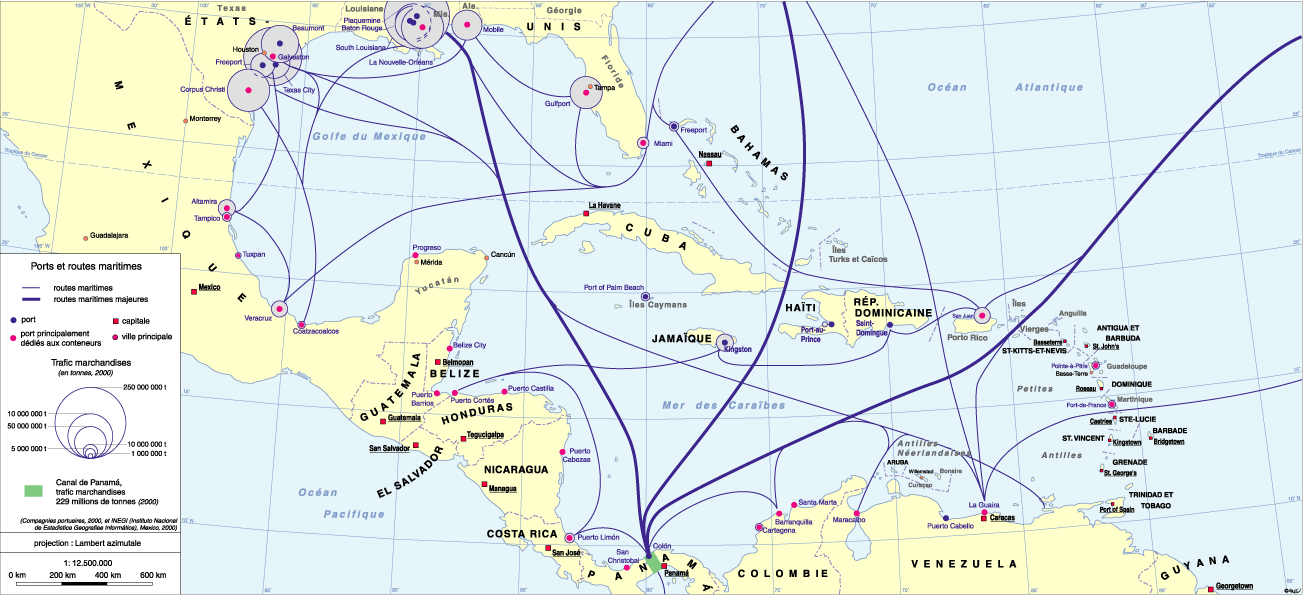 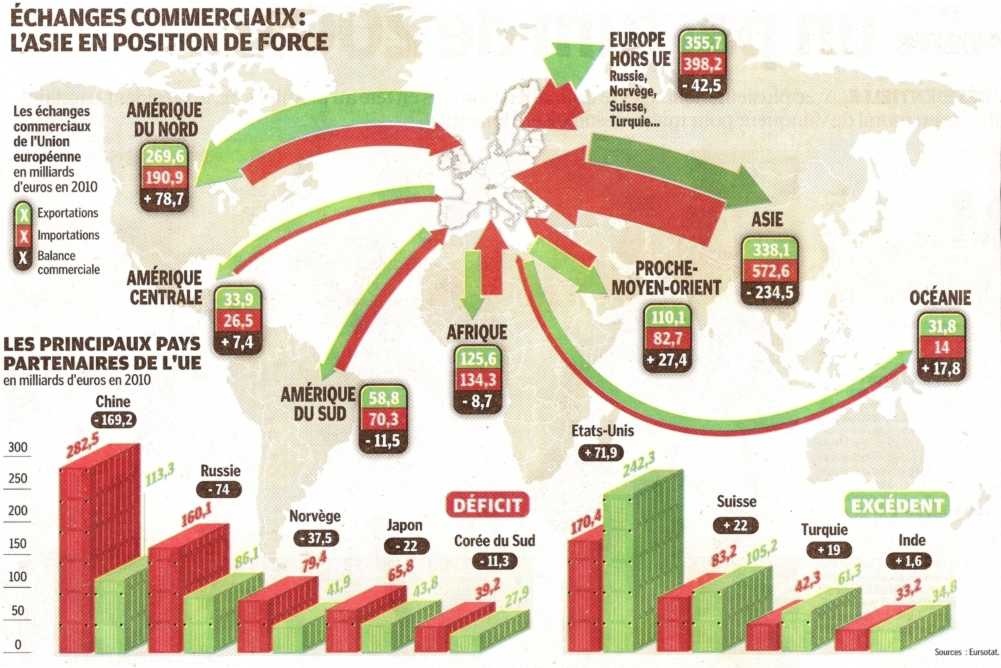 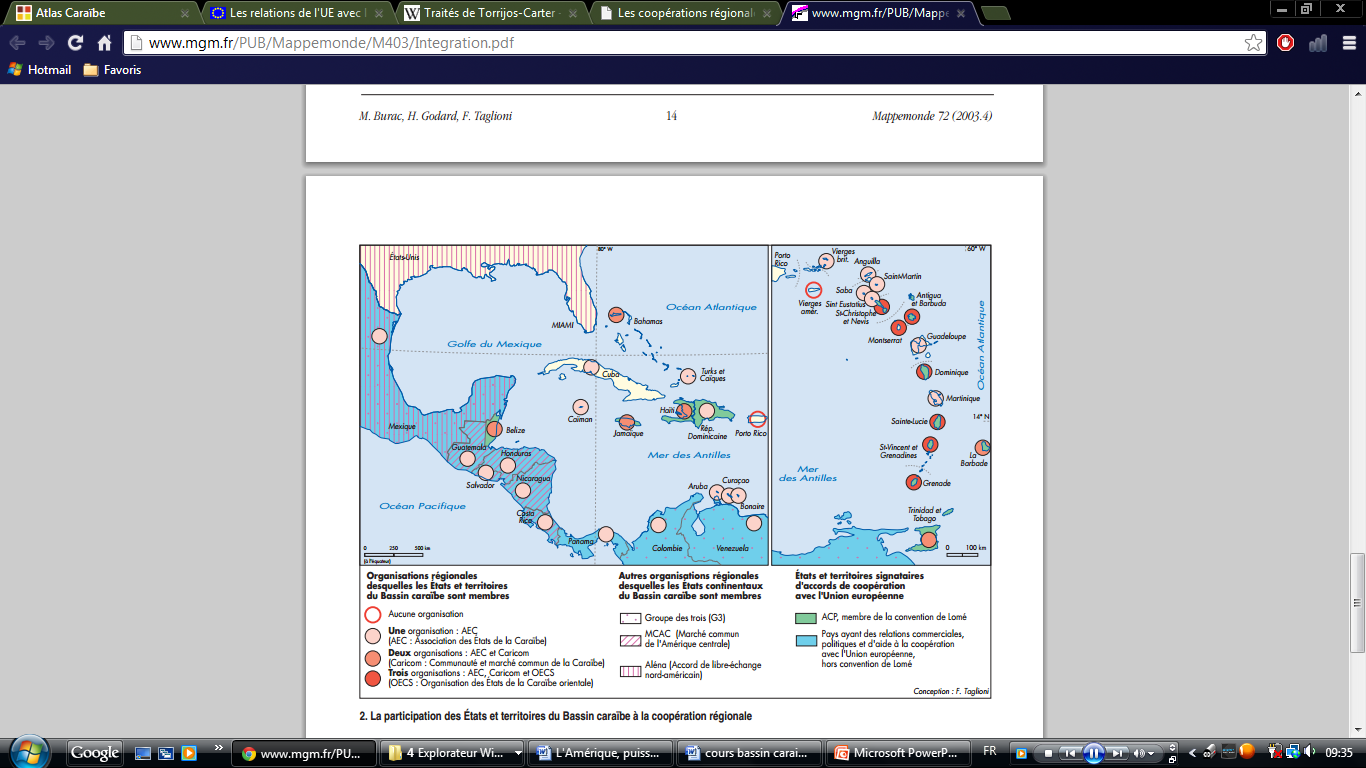 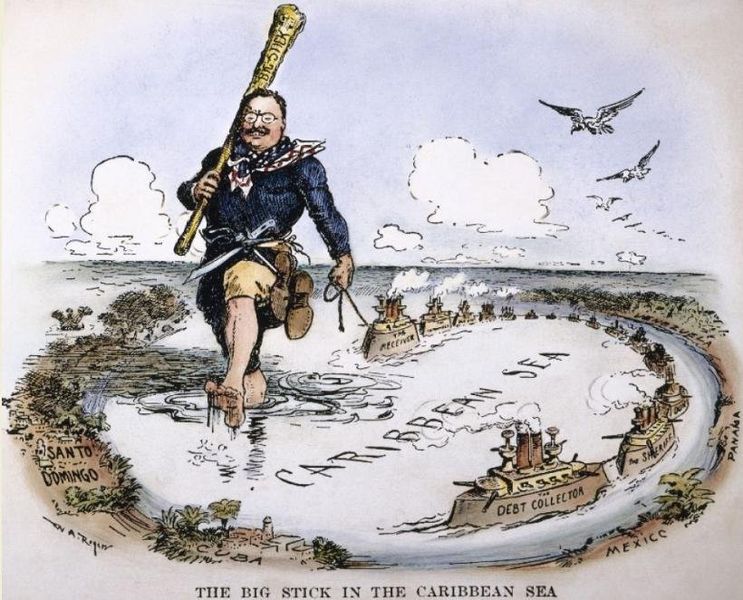 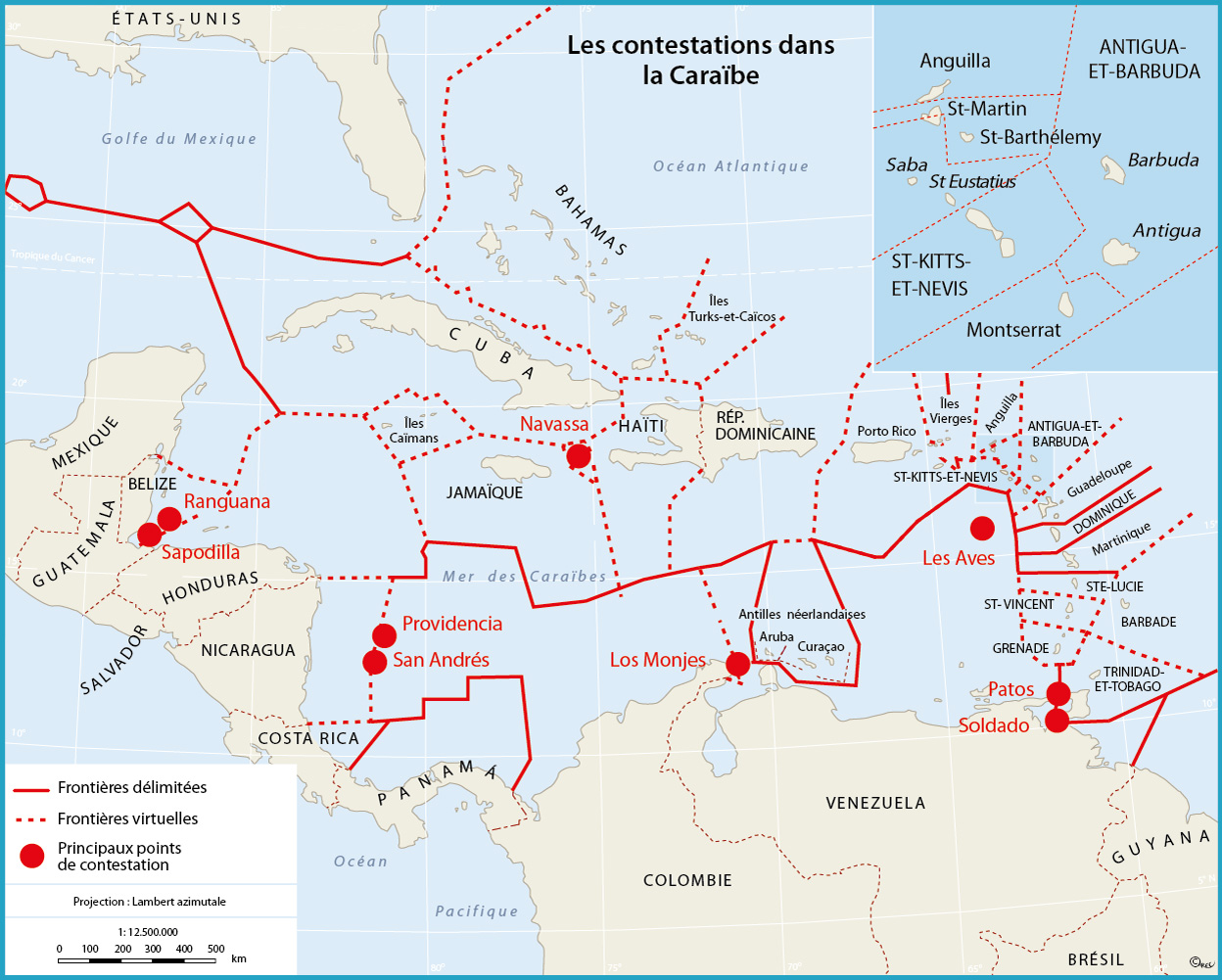 Le continent américain : entre tensions et intégrations régionales
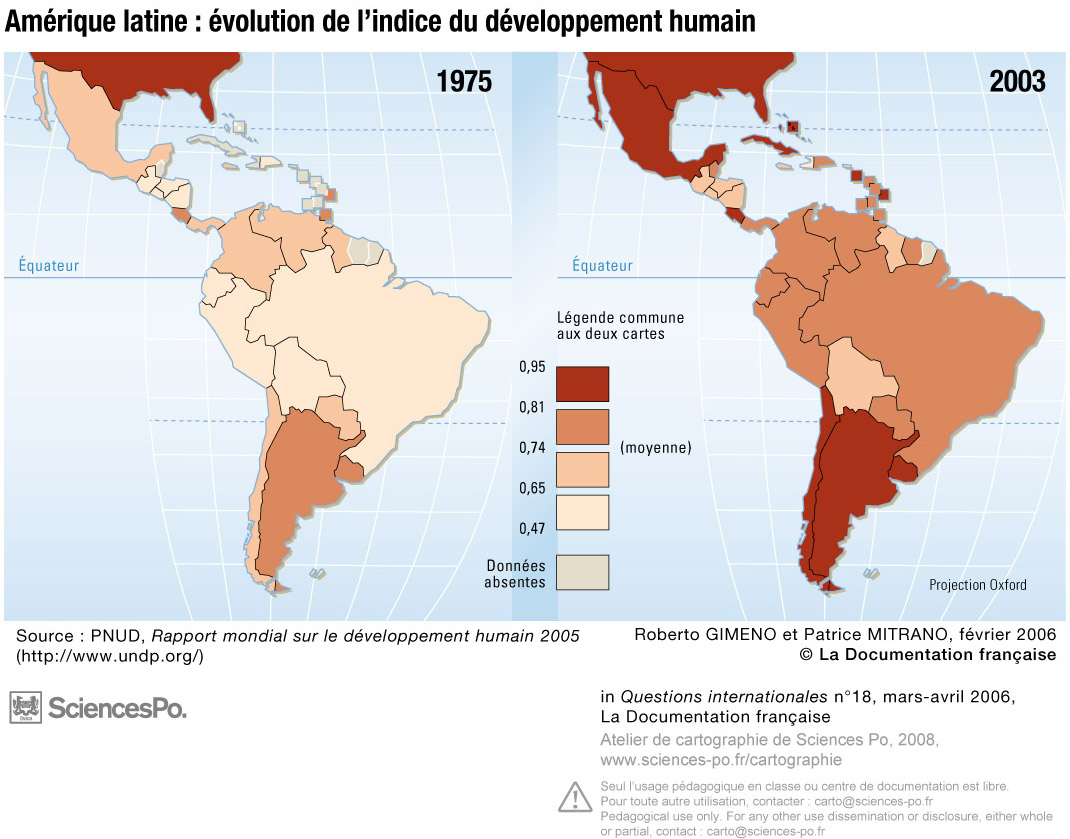 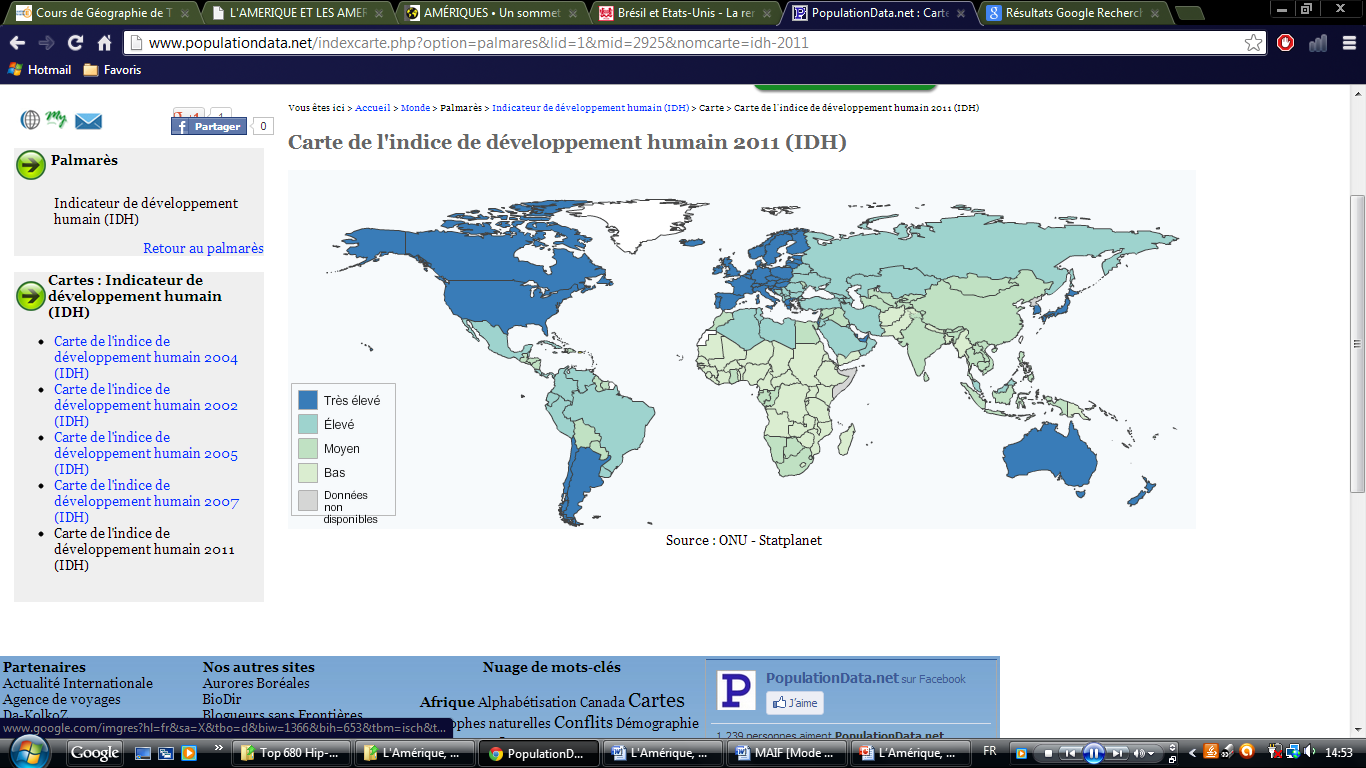 IDH 2011
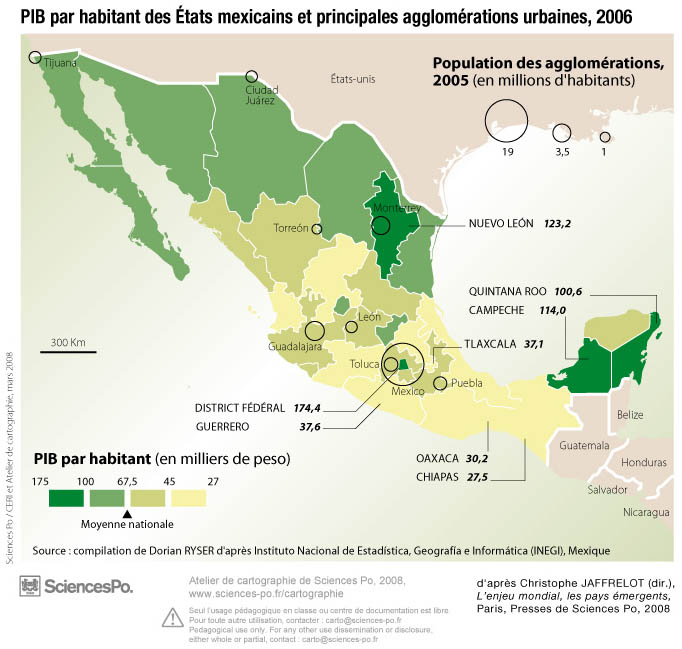 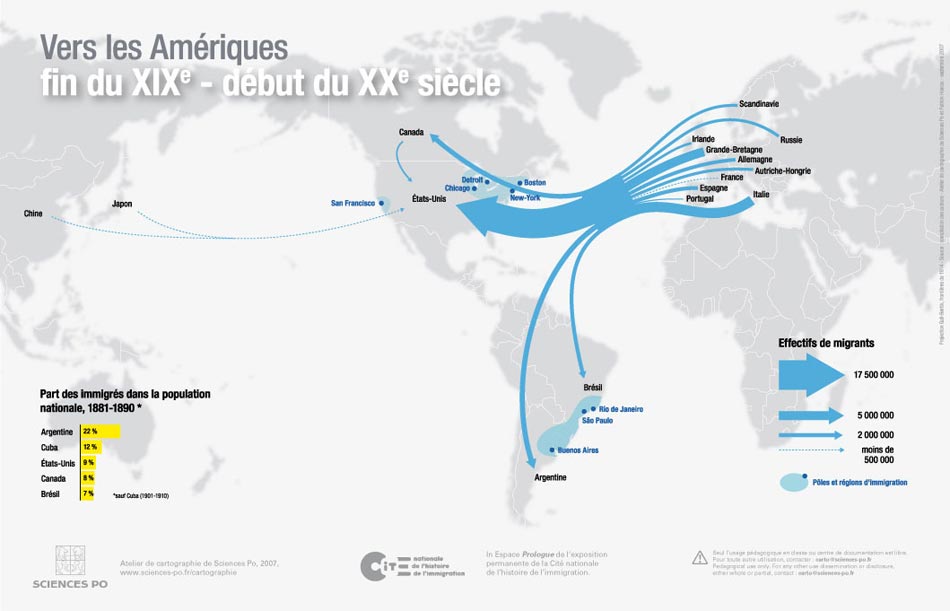 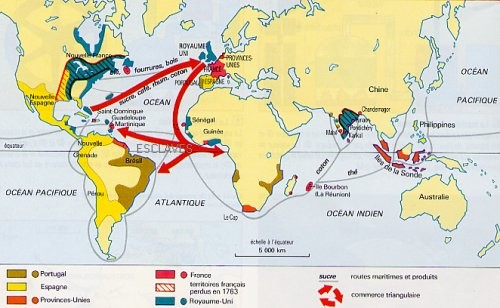 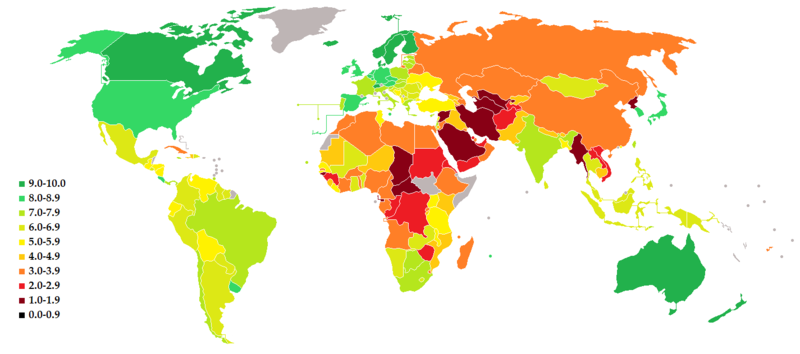 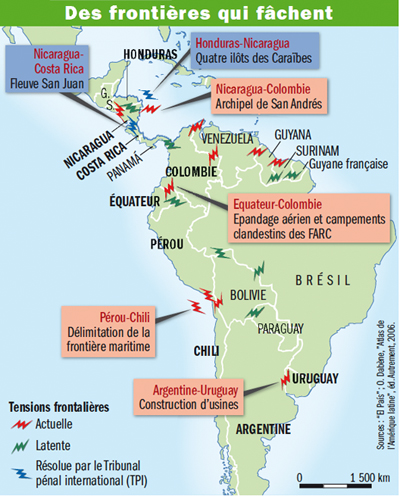 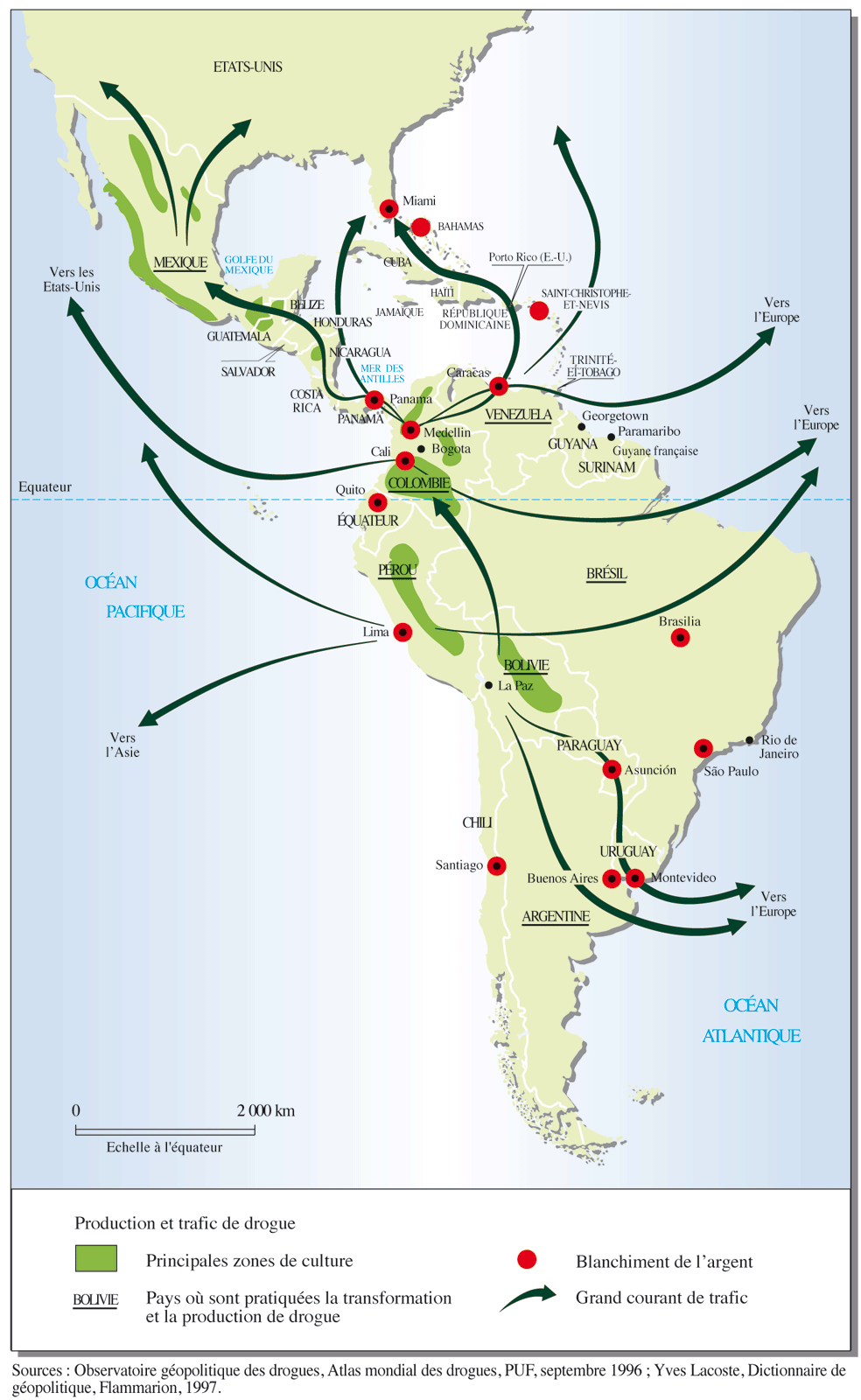 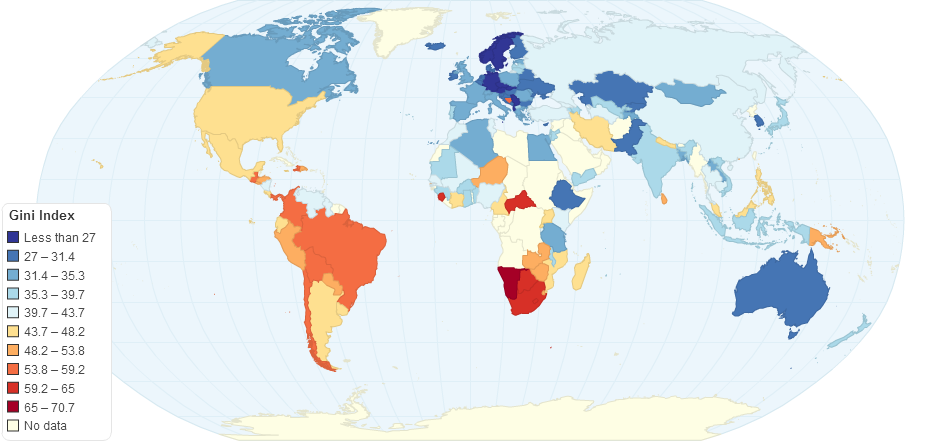 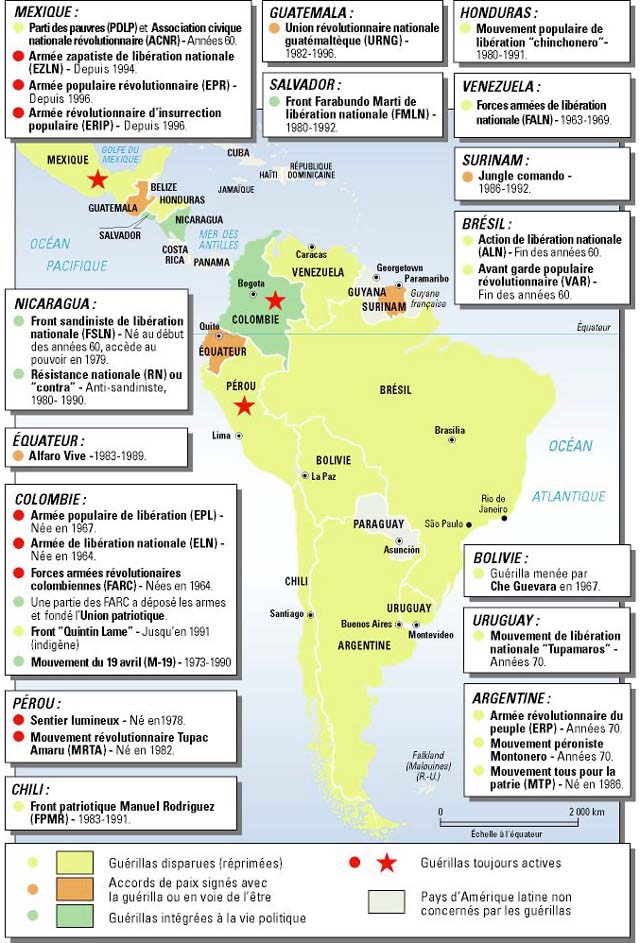 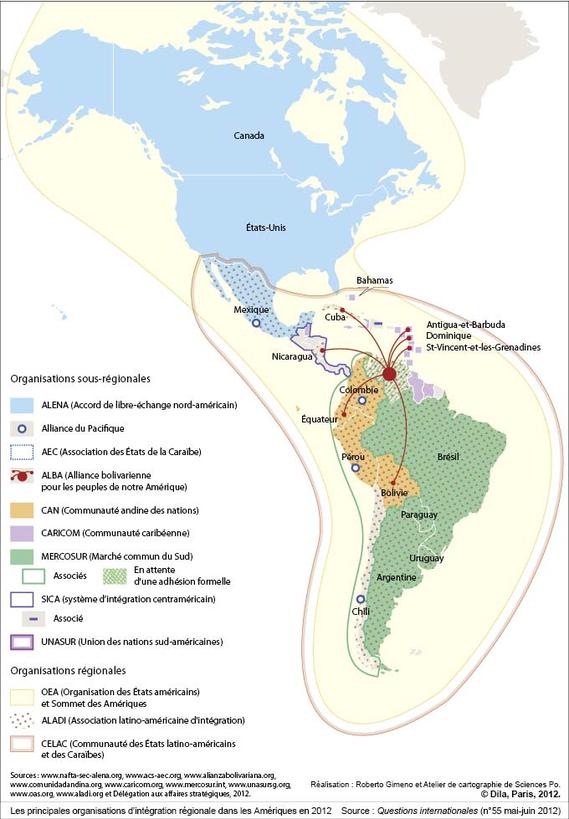 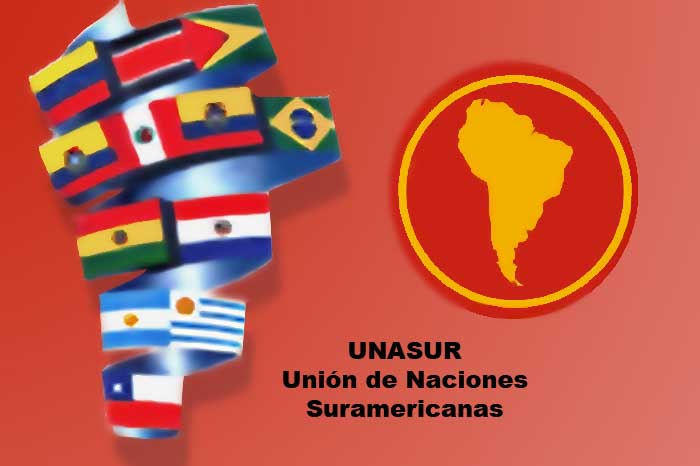 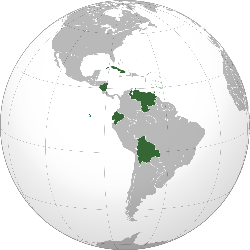 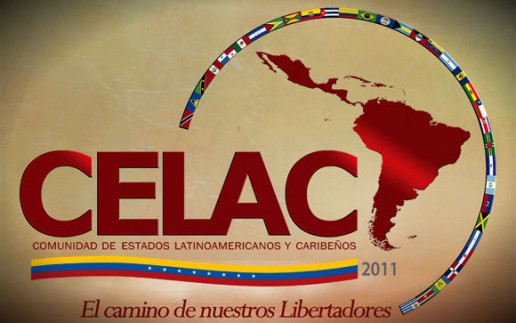 Les Etats-Unis et le Brésil,  deux puissances américaines
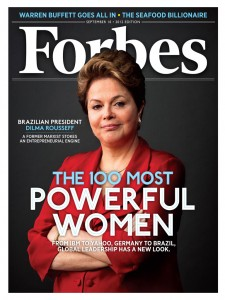 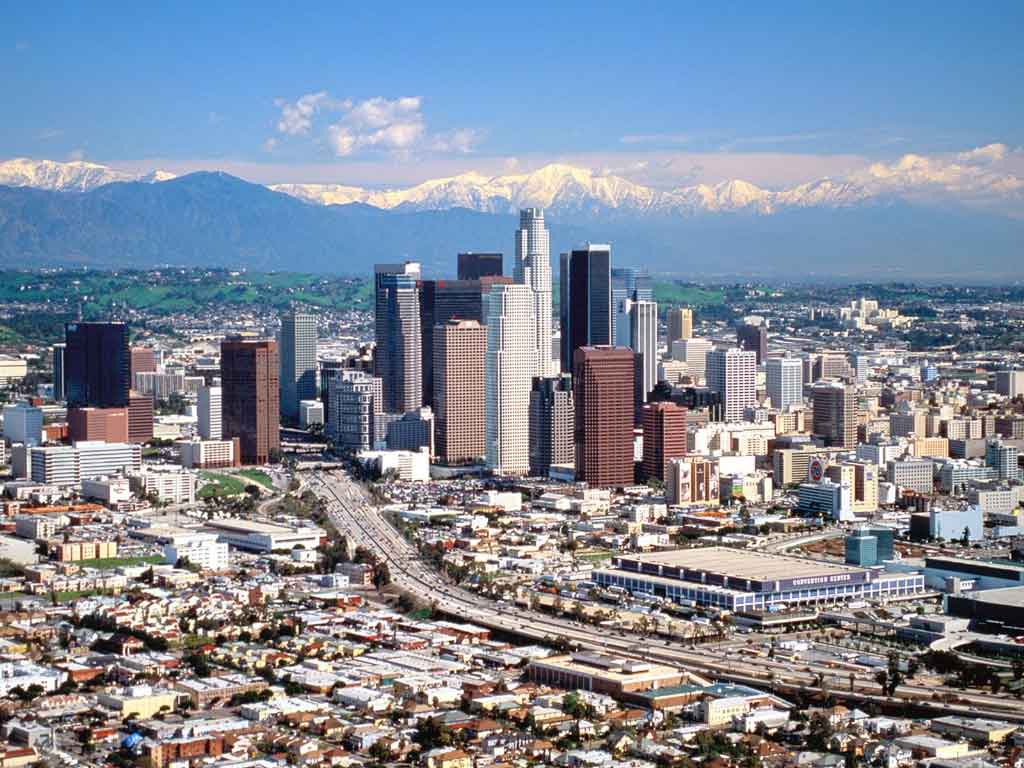 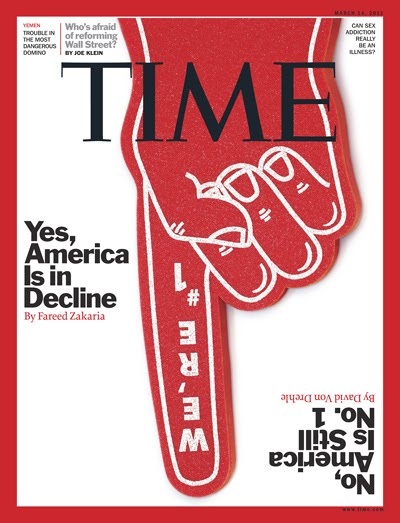 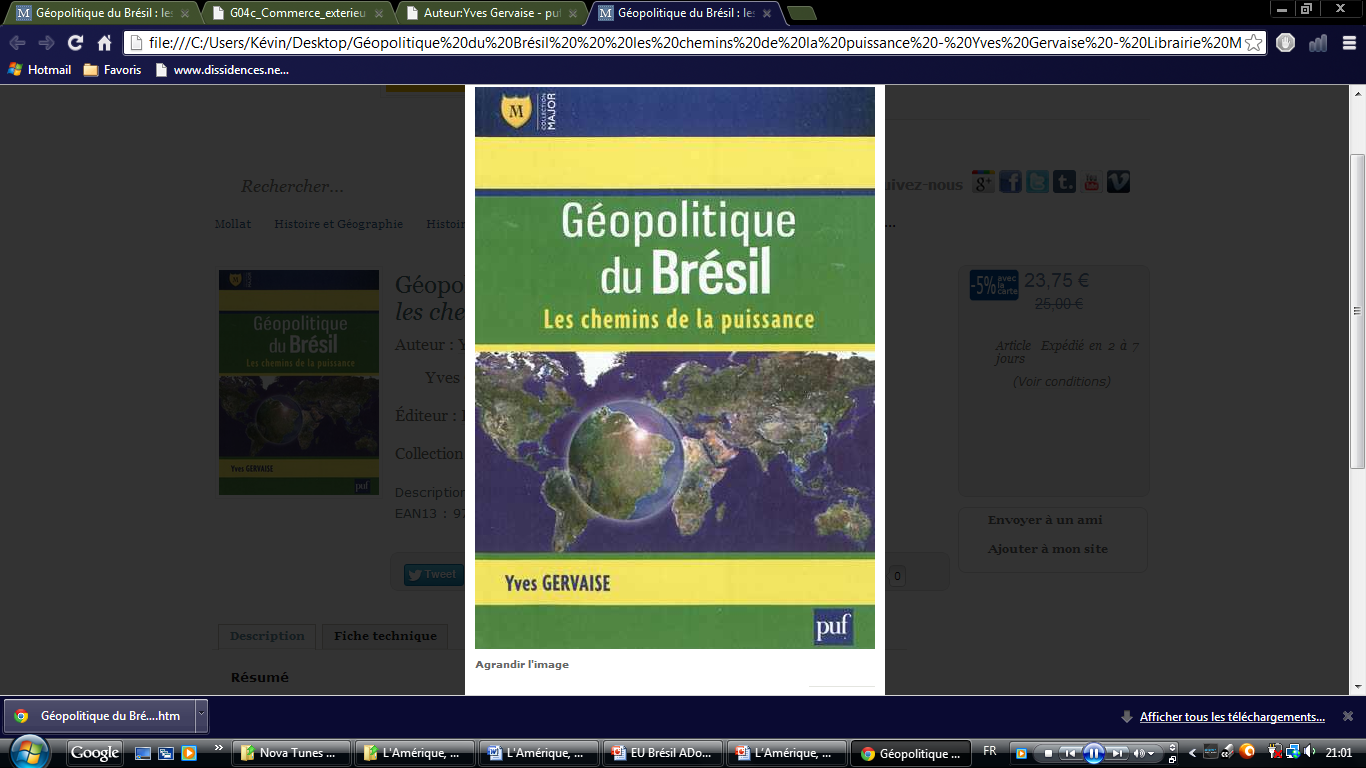 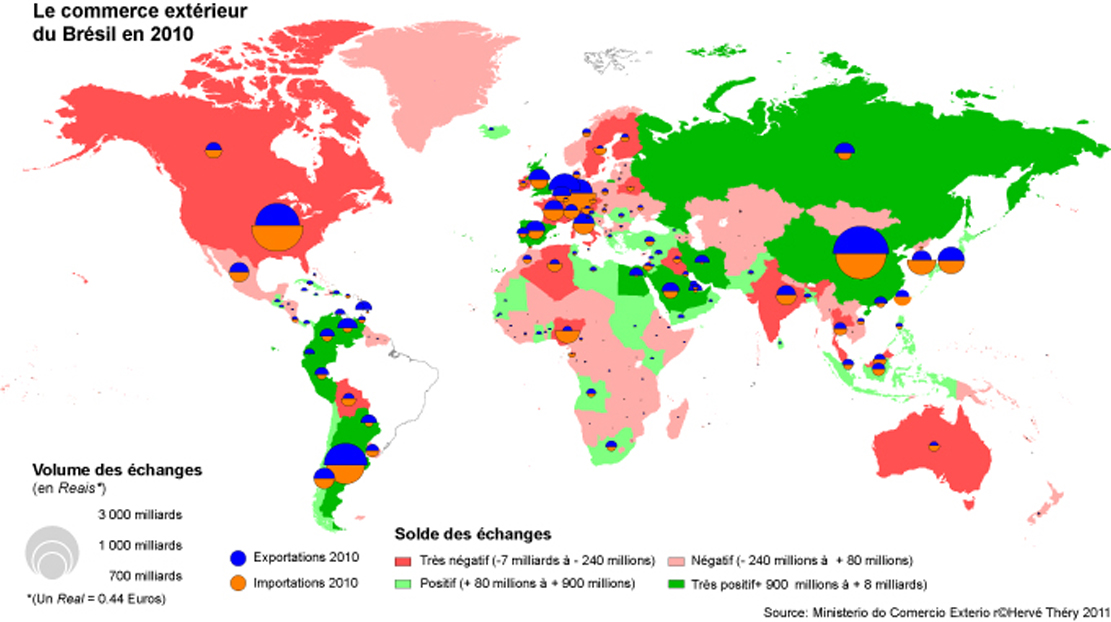 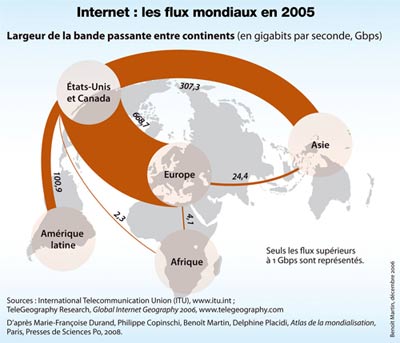 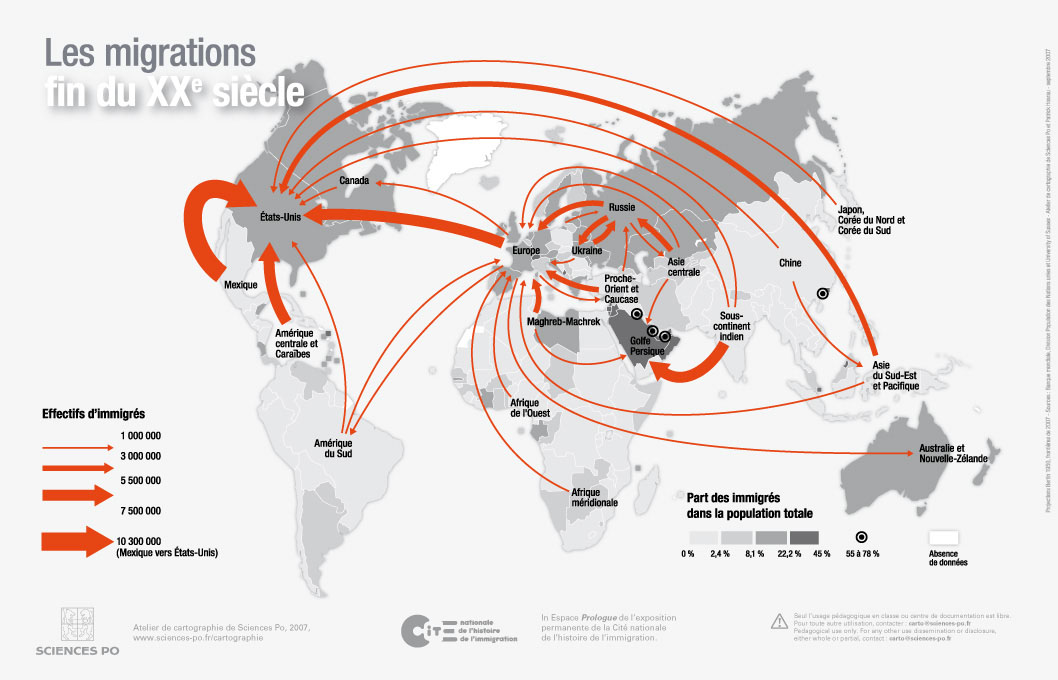 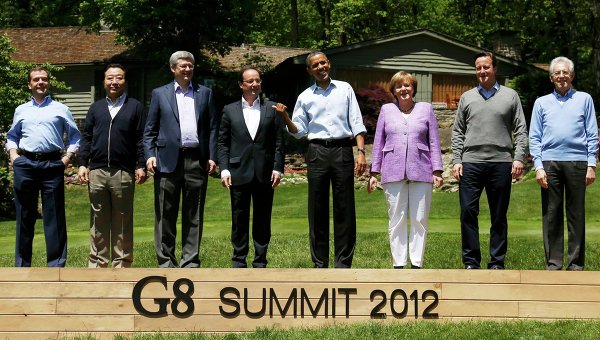 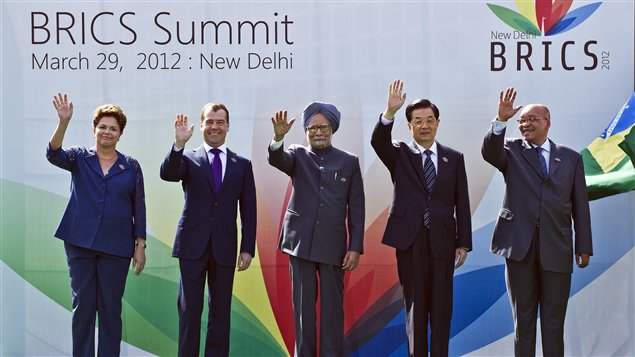 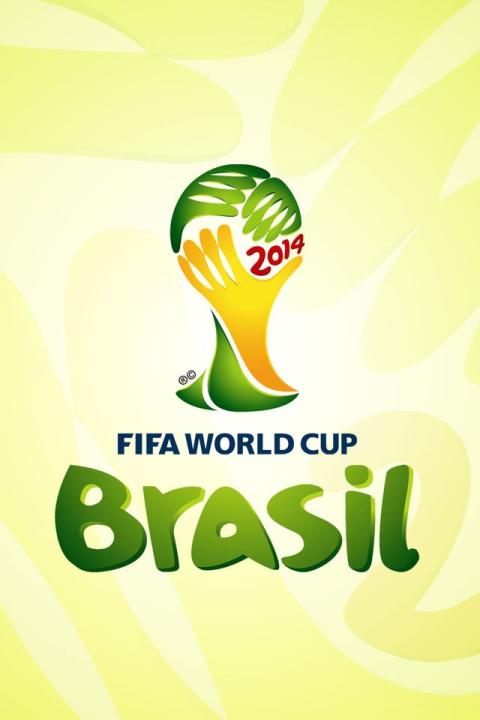 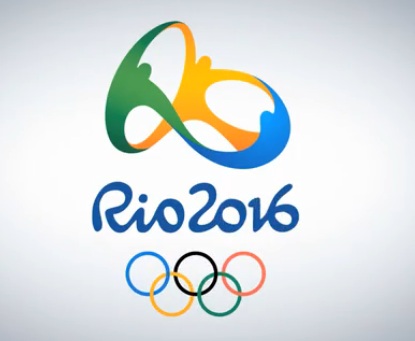 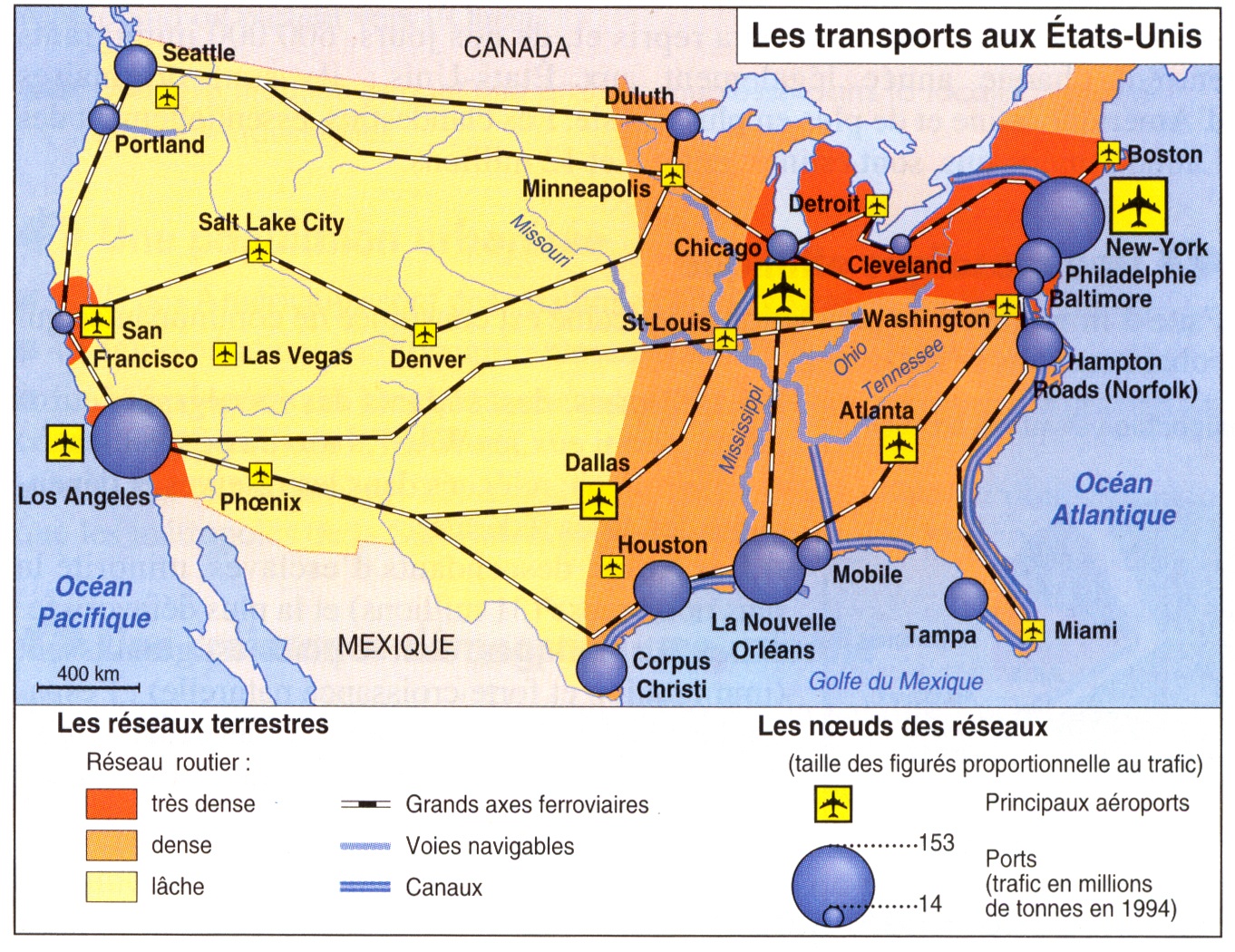 Carte des oléoducs
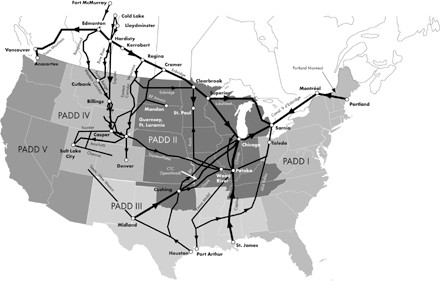 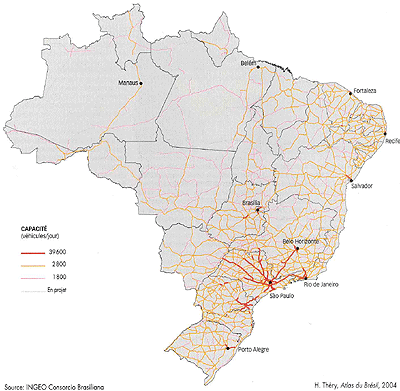 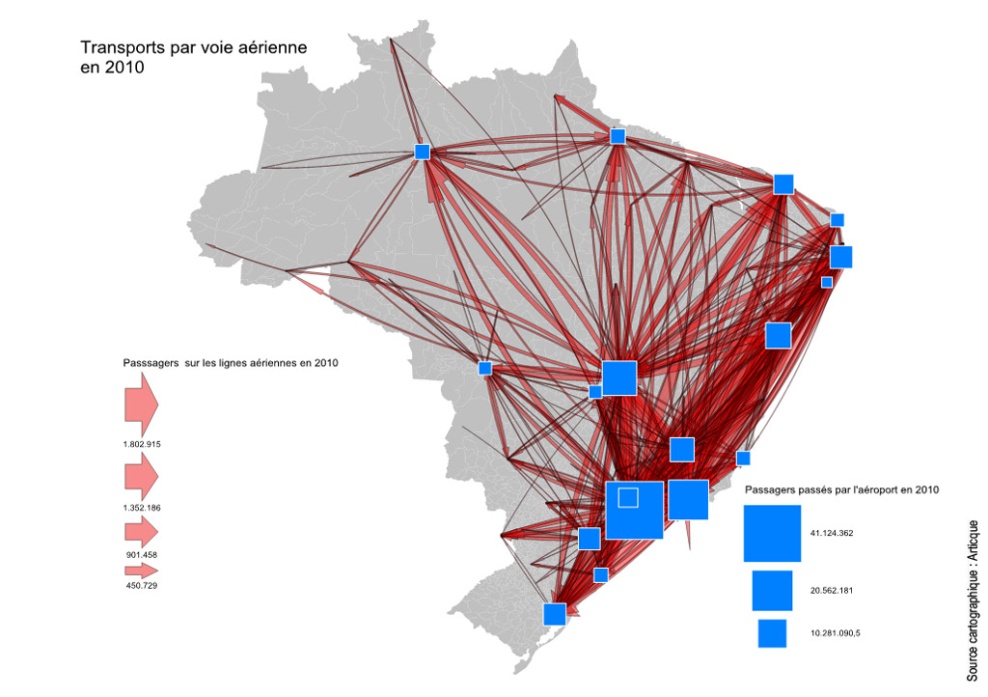 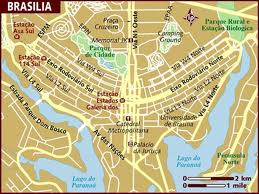 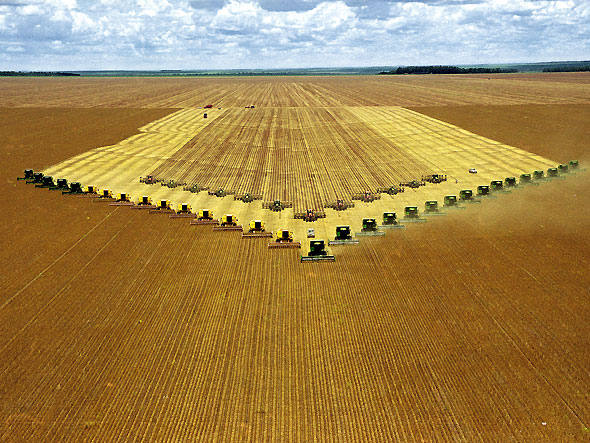 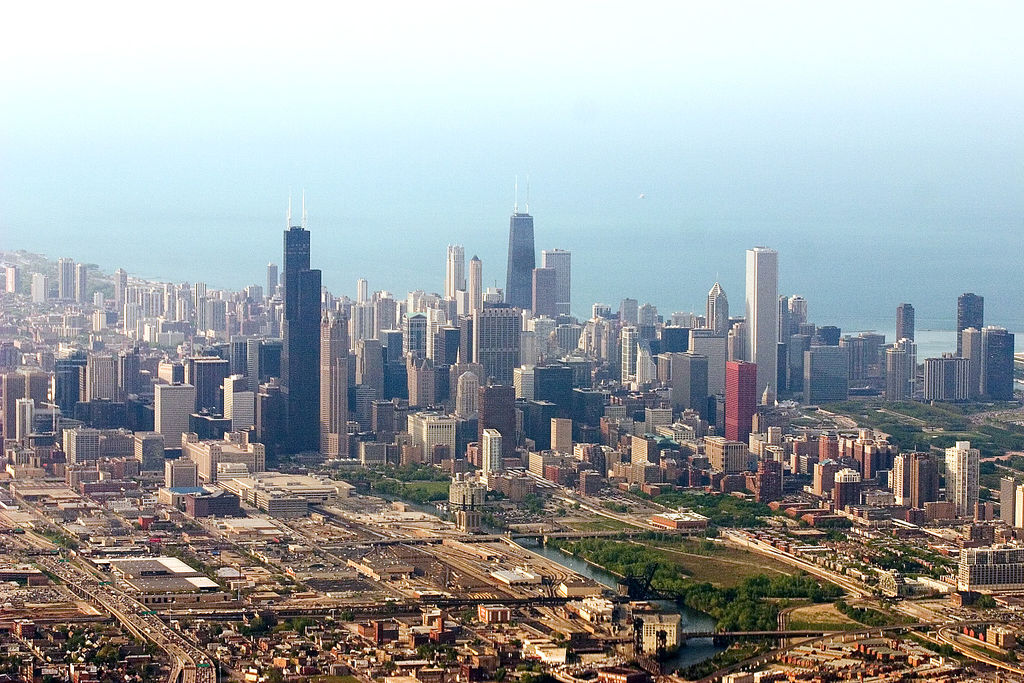 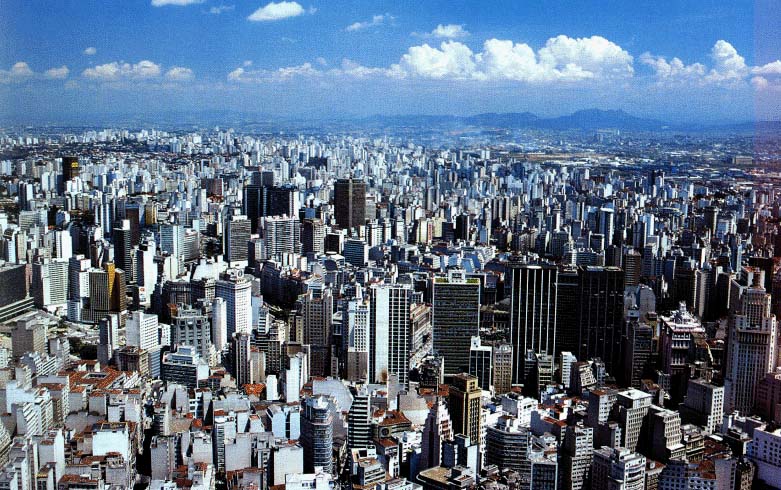 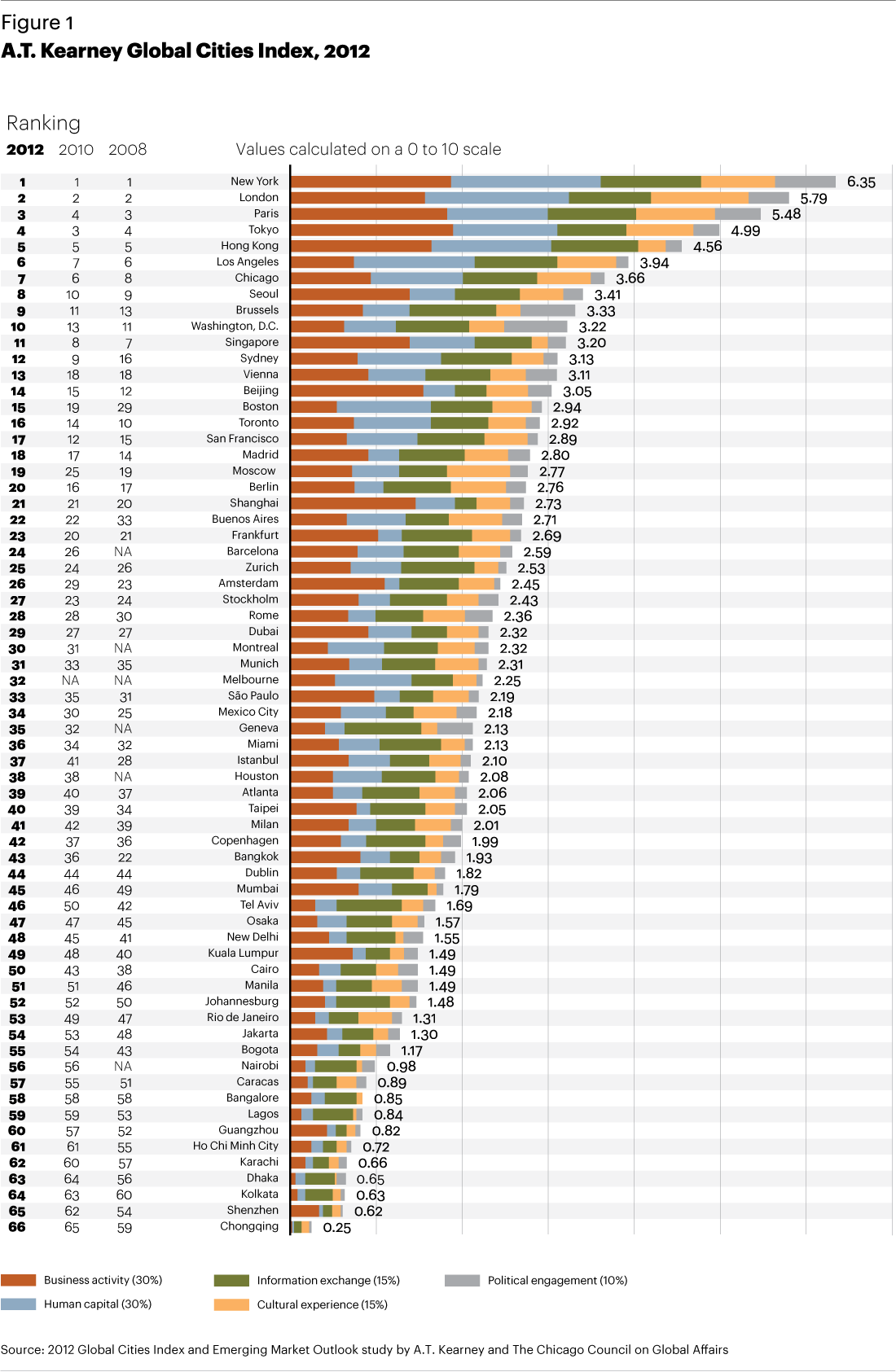 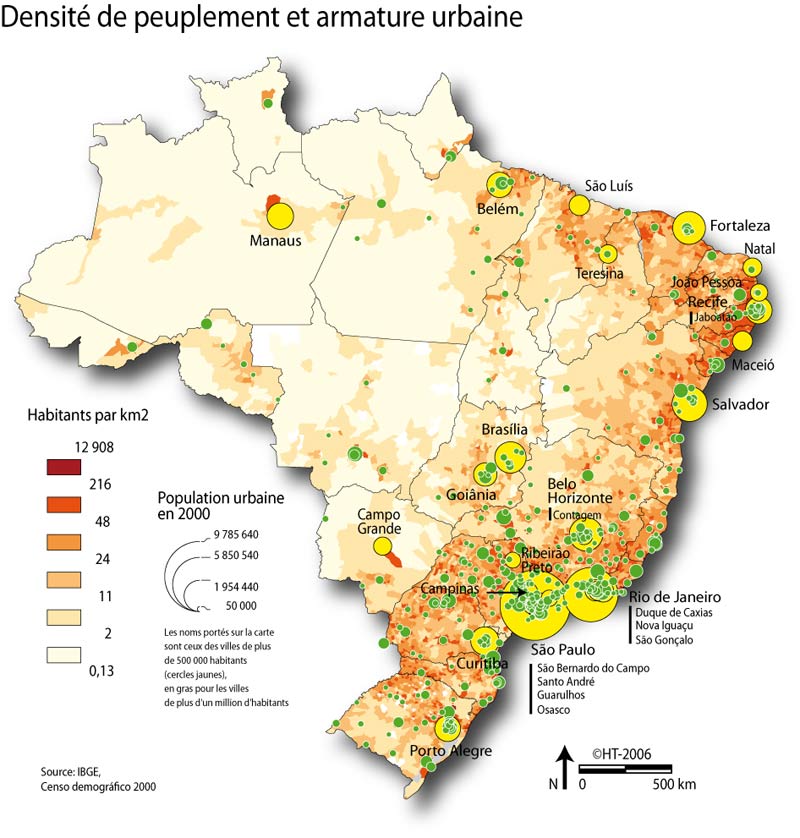 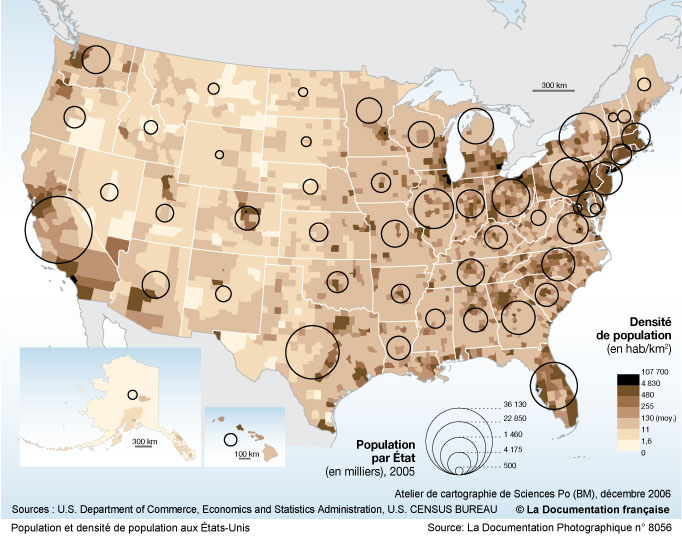 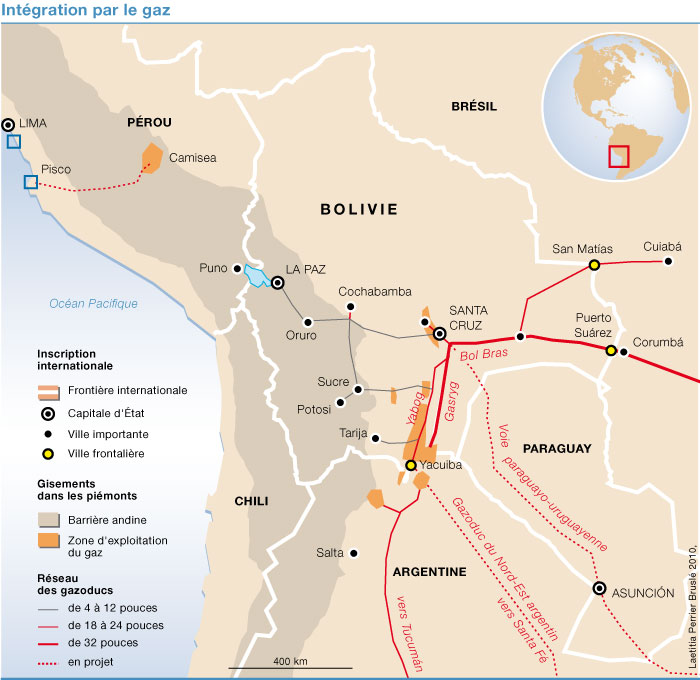 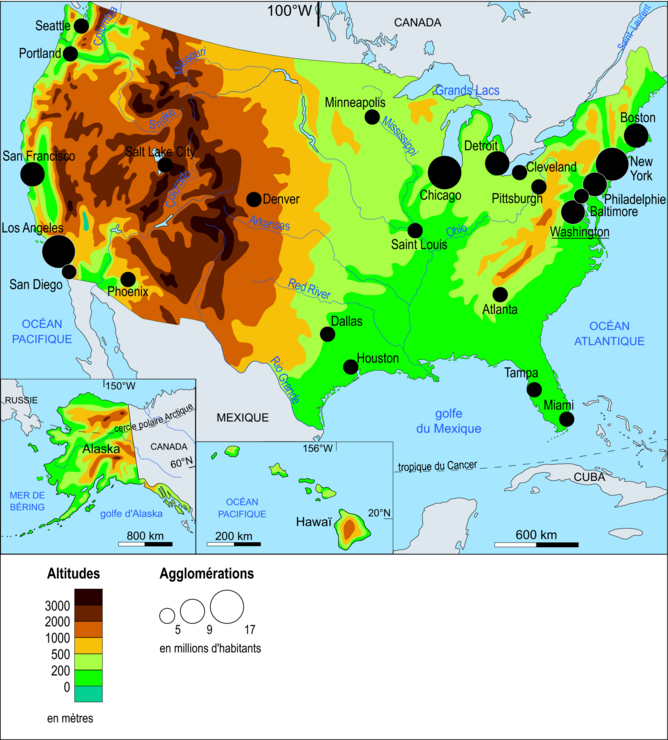 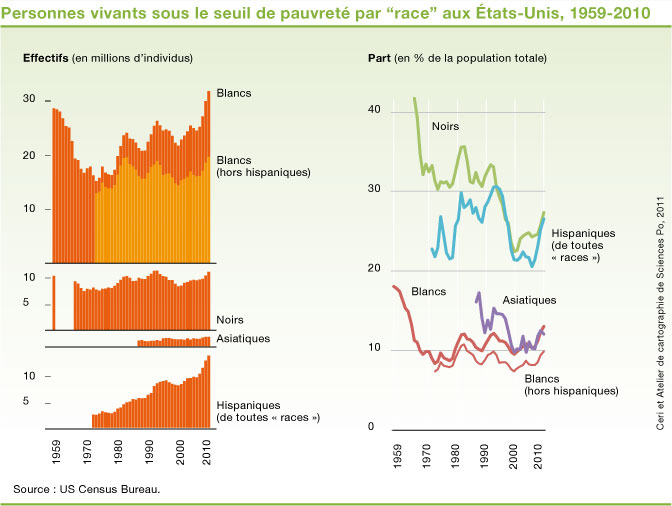 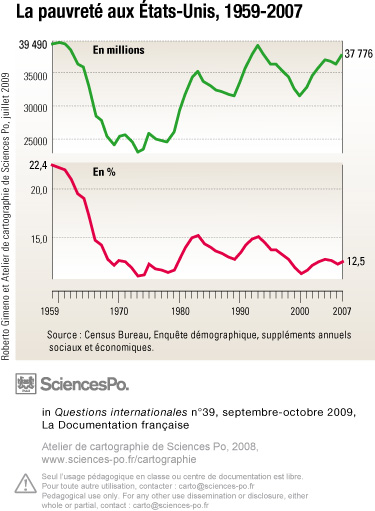 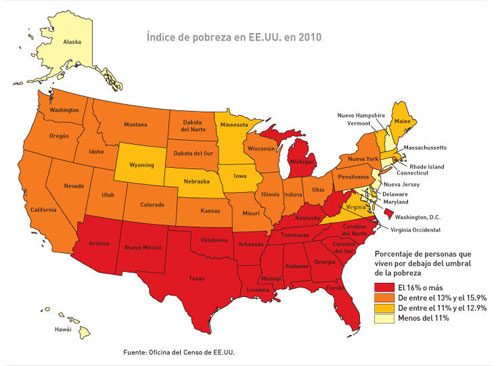 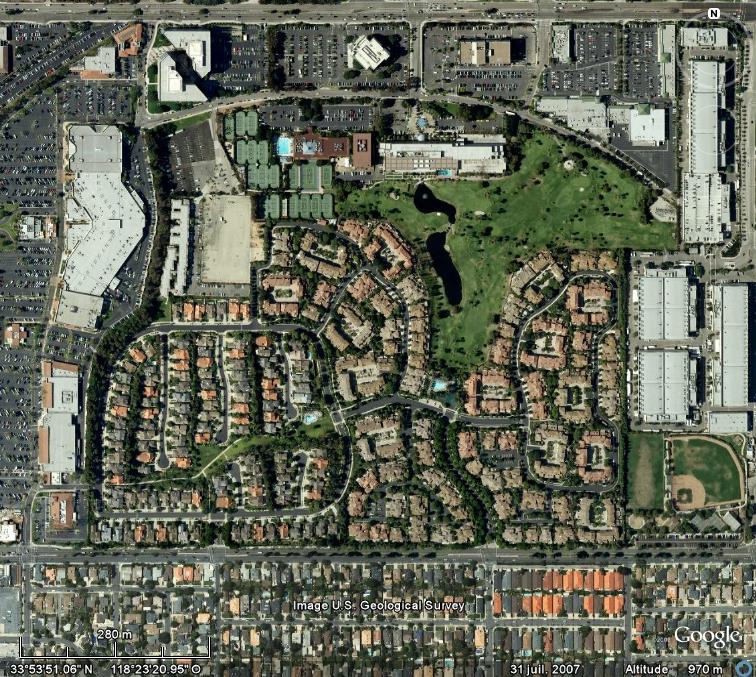 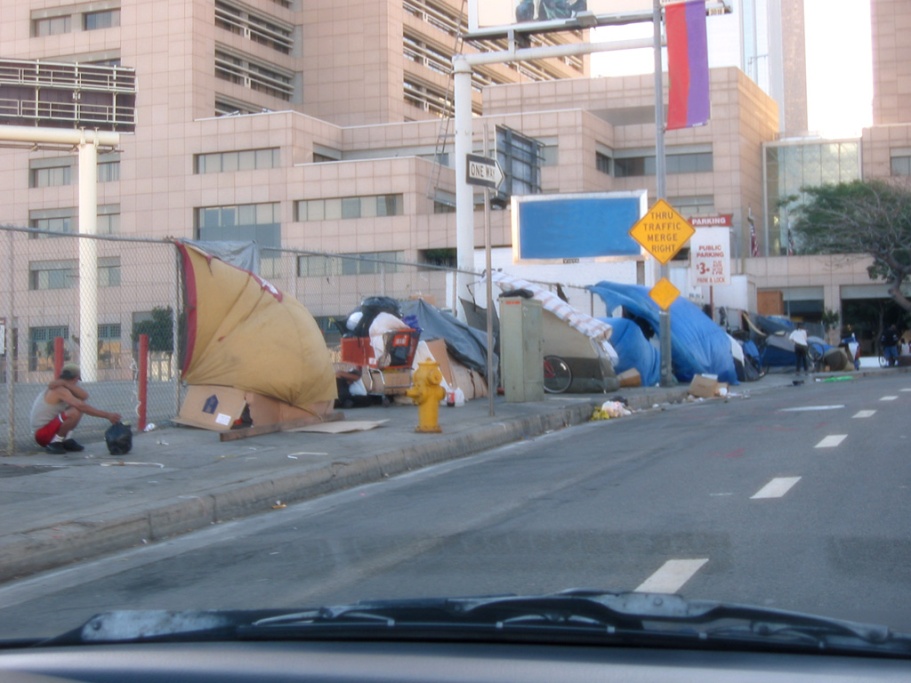 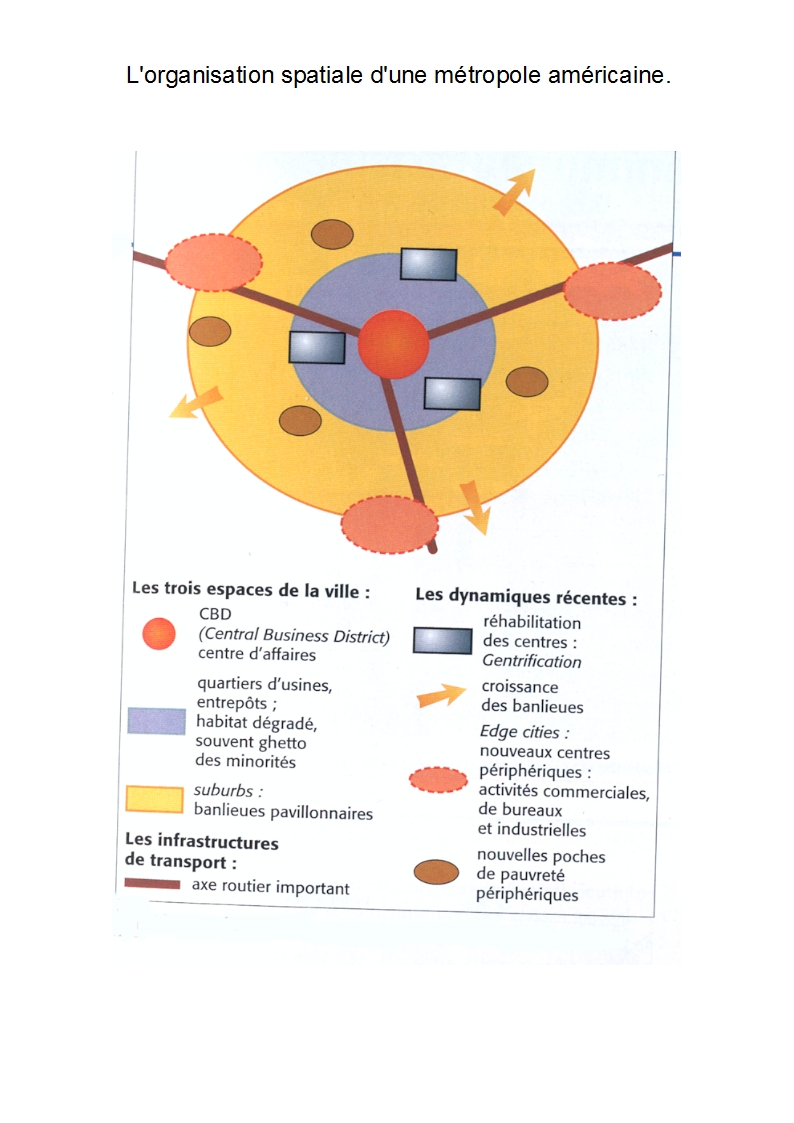 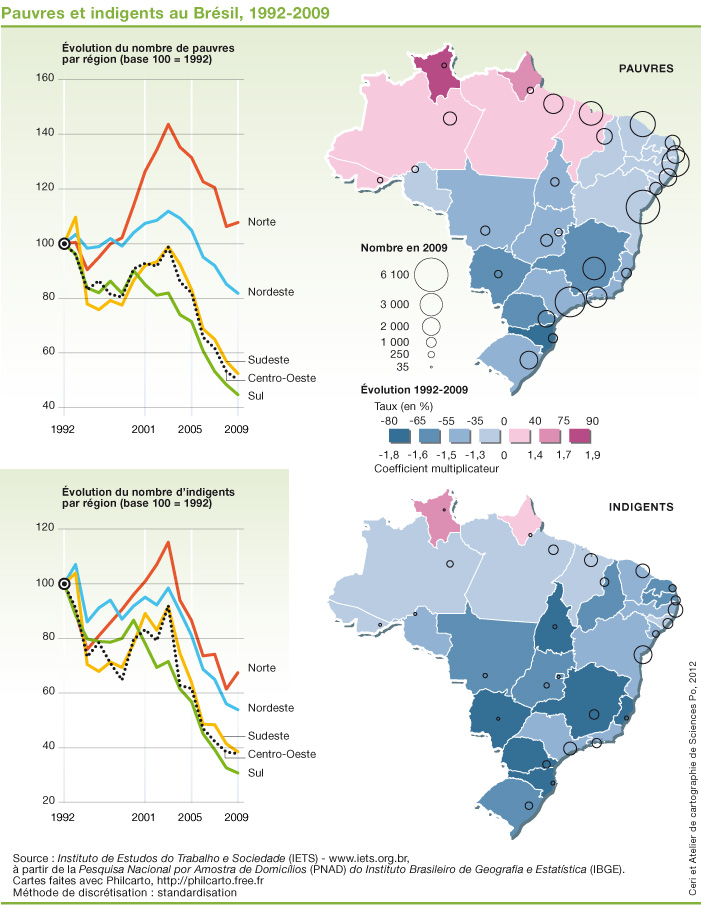 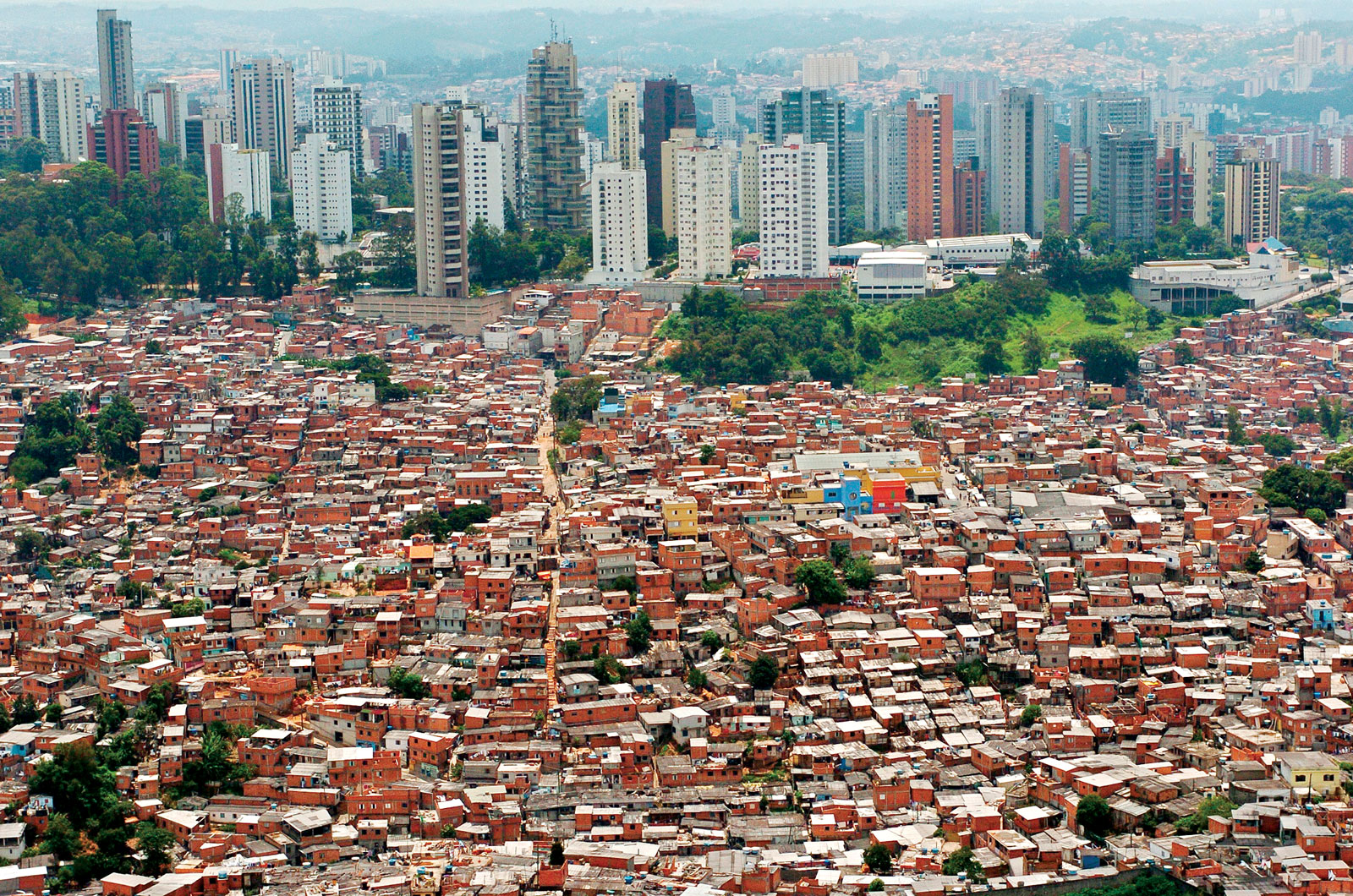 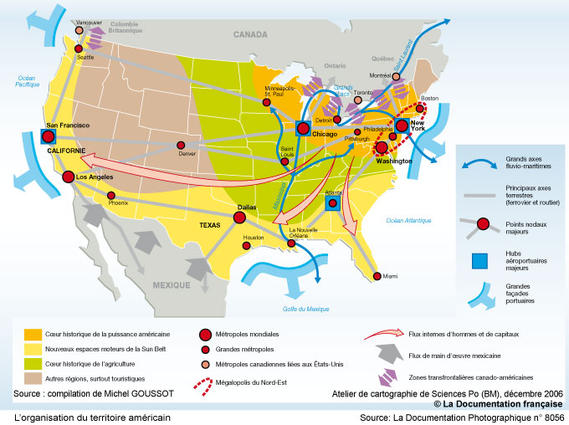 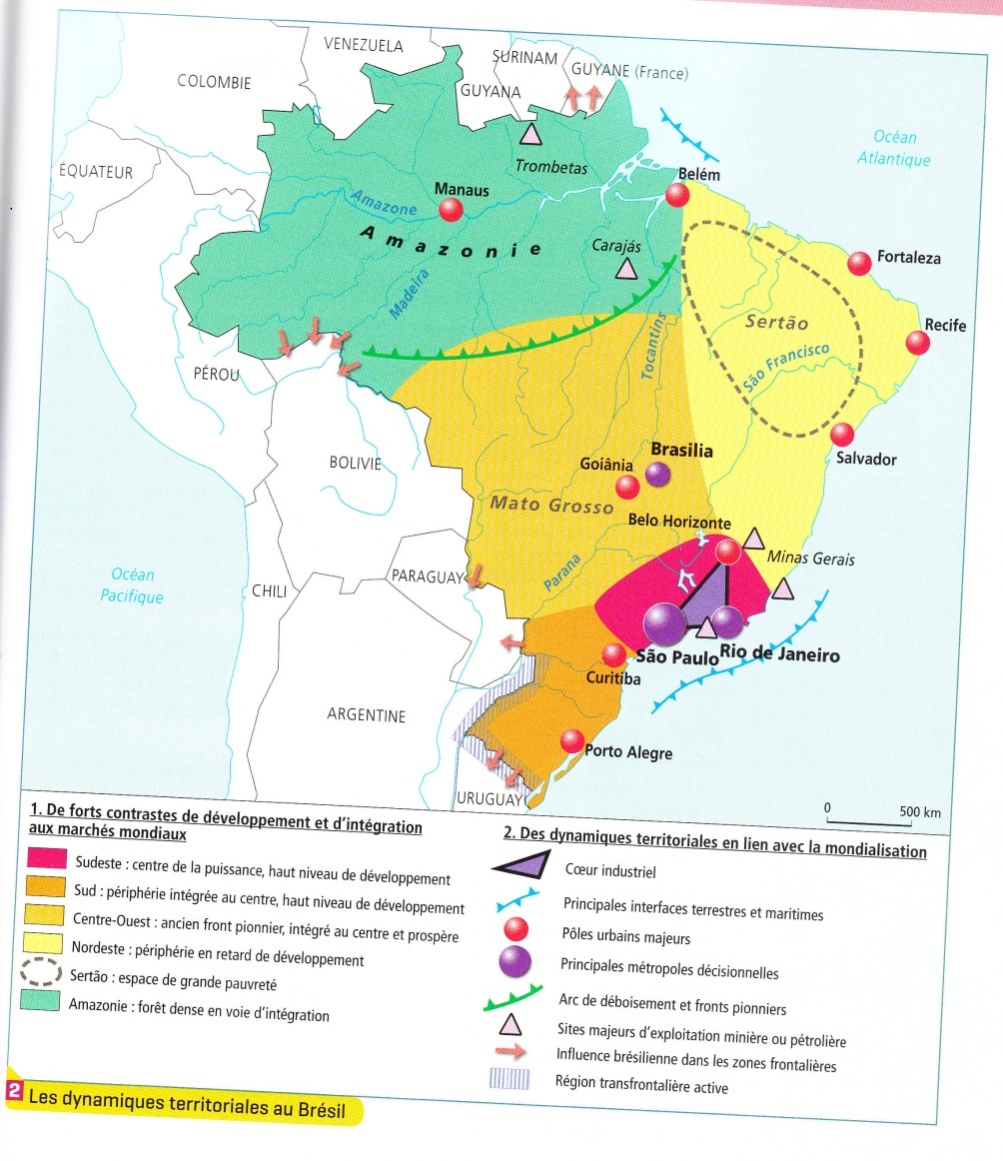